ΑΝΩ ΑΚΡΟ
ΠΗΧΗΣ 
ΑΚΡΑ ΧΕΙΡΑ
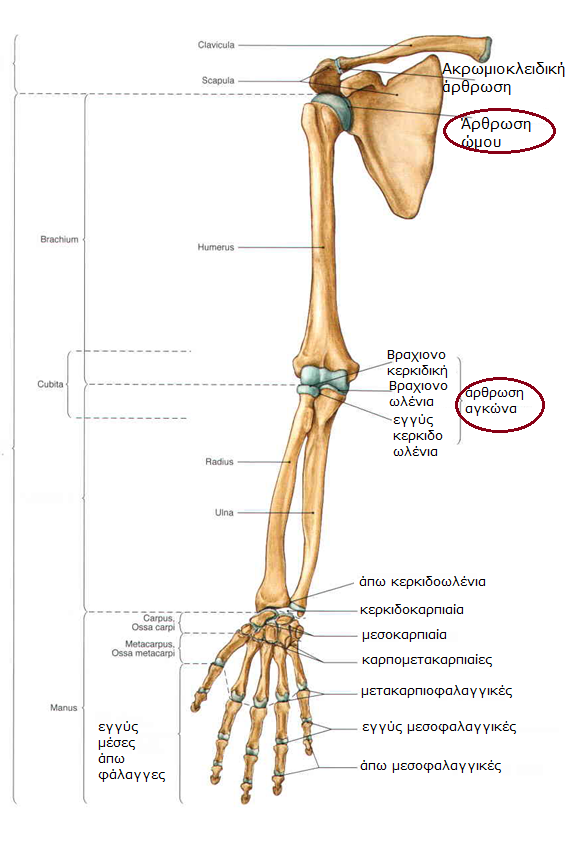 Sobotta, Atlas of human anatomy
Volume1, Head Neck, Upper Limb
14th edition 2006, Elsevier, Munich
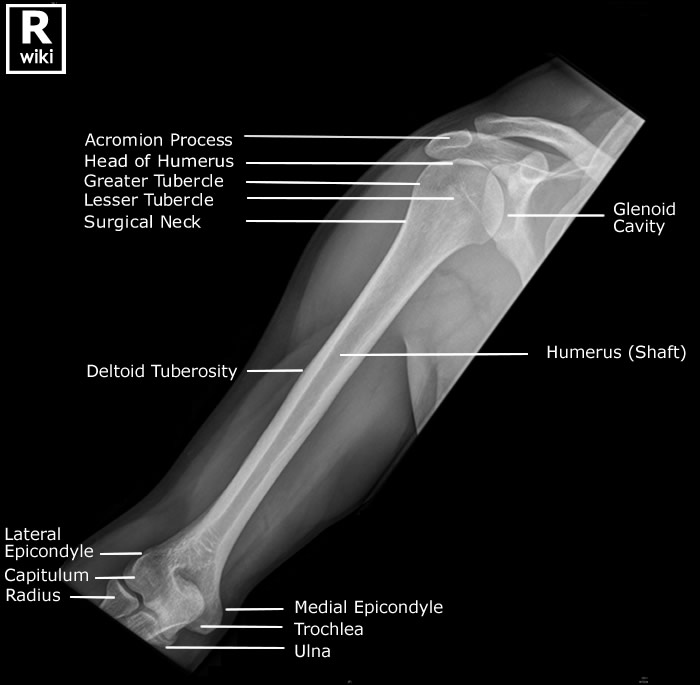 ΟΣΤΑ ΠΗΧΗ
Τριγωνικά
Οξύ μεσόστεο χείλος
Ινώδης μεσόστεος υμένας: λοξή πορεία, φερόμενες από την κερκίδα προς την ωλένη, φορά προς τα κάτω και έσω
ΚΕΡΚΙΔΑ
Βραχύτερο οστό
Κεφαλή: άνω επιφάνεια είναι λεία και κοίλη για άρθρωση με κόνδυλο βραχίονα (κάμψη- έκταση), αρθρώνεται περιφερικά με κερκιδική εντομή ωλένης.
Αυχένας: σύσφιξη
Κερκιδικό όγκωμα
Η διάφυση προς τα κάτω μεγεθύνεται.
Το κάτω άκρο έχει 4 επιφάνειες
Έσω επιφάνεια σχηματίζει ωλένια εντομή που δέχεται κεφαλή ωλένης.
Έξω επιφάνεια καταλήγει σε χείλος που απολήγει στην κερκιδική στυλοειδή απόφυση (μεγαλύτερη από αυτή της ωλένης και πιο κάτω)
ΚΕΡΚΙΔΑ
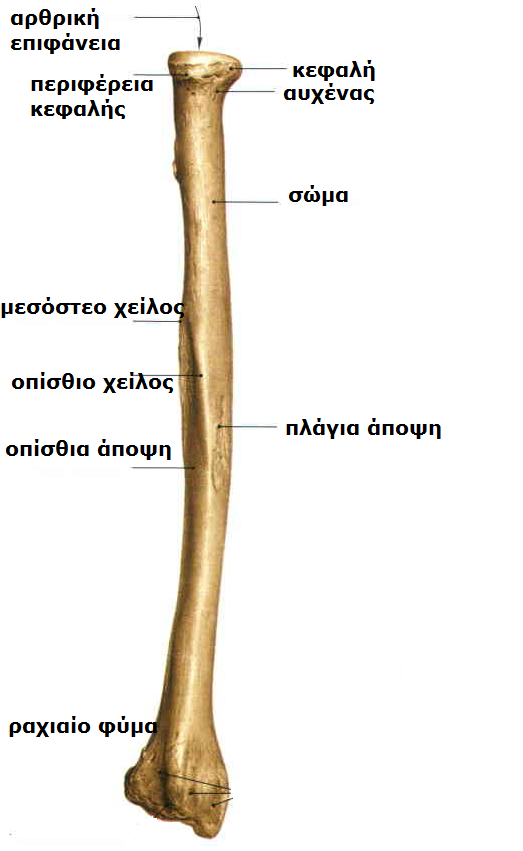 Sobotta, Atlas of human anatomy
Volume1, Head Neck, Upper Limb
14th edition 2006, Elsevier, Munich
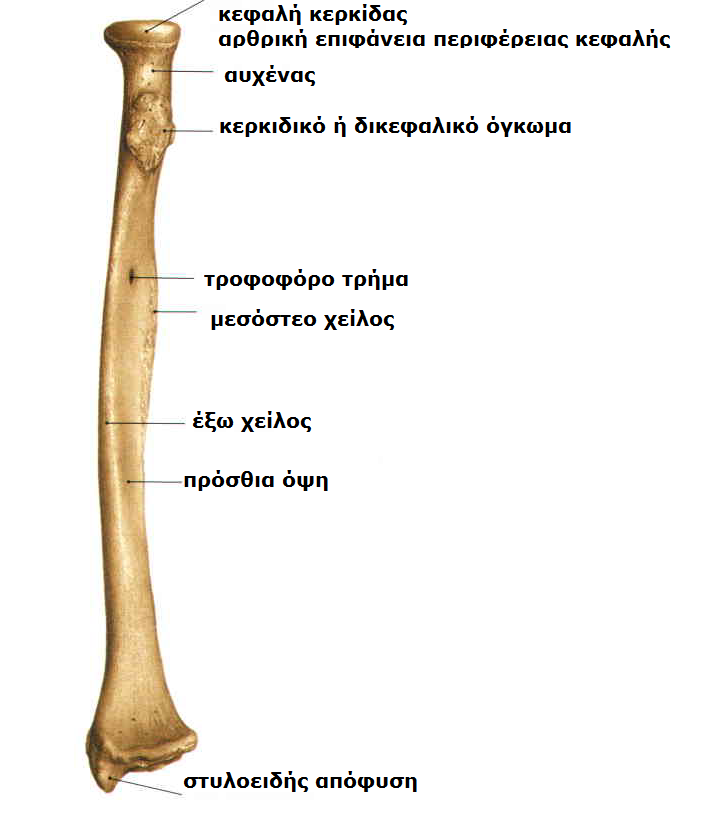 Sobotta, Atlas of human anatomy
Volume1, Head Neck, Upper Limb
14th edition 2006, Elsevier, Munich
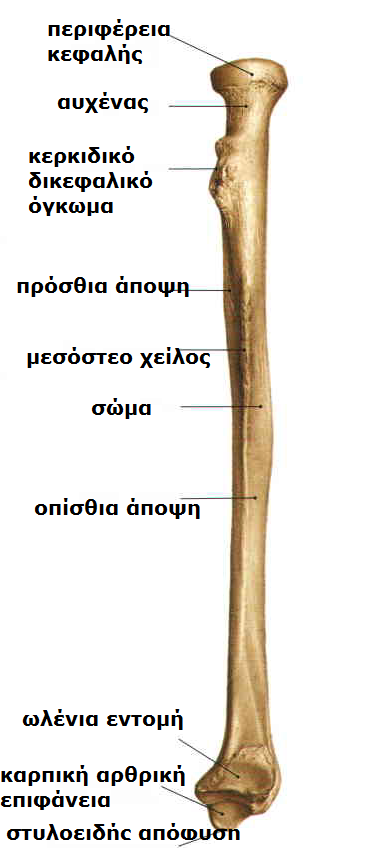 Sobotta, Atlas of human anatomy
Volume1, Head Neck, Upper Limb
14th edition 2006, Elsevier, Munich
ΩΛΕΝΗ
Σταθεροποιό οστό, μακρύτερο .
Άρθρωση με βραχιόνιο: ωλέκρανο, προβάλλει προς τα άνω και πίσω (χαρακτηριστικό σημείο αγκώνα), μοχλός για την έκταση αγκώνα, κορωνοειδής απόφυση, προβάλλει προς τα πρόσω. Σχηματίζουν την τροχιλιακή εντομή, μοιάζει με μέγγενη που γραπώνει την τροχιλία βραχιόνιου οστού.
Στο ωλένιο φύμα (τράχυσμα) καταφύεται ο πρ. βραχιόνιος μυς.
Κερκιδική εντομή: δέχεται κεφαλή κερκίδας
Ακρολοφία υπτιαστή: πρόσφυση εν τω βάθει μοίρα υπτιαστή.
Η διάφυση προς τα κάτω λεπταίνει.
Κεφαλή ωλένης (αρθρώνεται με ωλένια εντομή κερκίδας)-Στυλοειδής απόφυση στο κάτω άκρο. Δεν αρθρώνεται με καρπό.
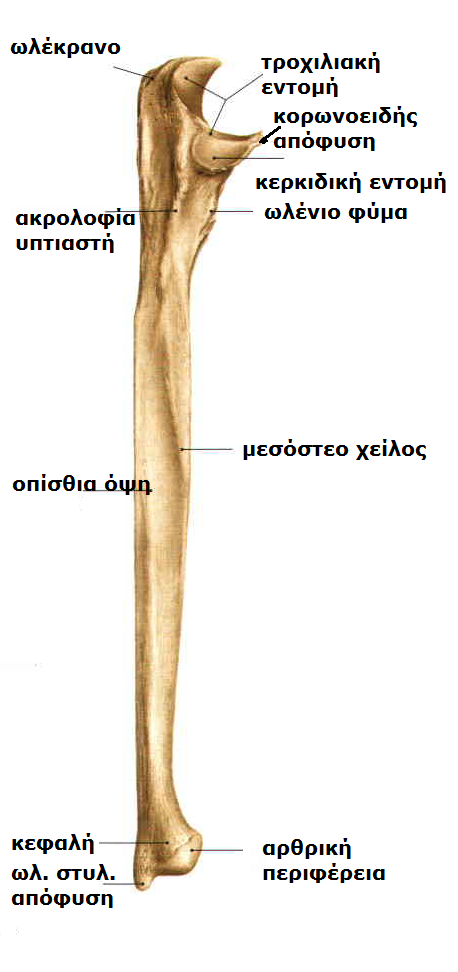 Sobotta, Atlas of human anatomy
Volume1, Head Neck, Upper Limb
14th edition 2006, Elsevier, Munich
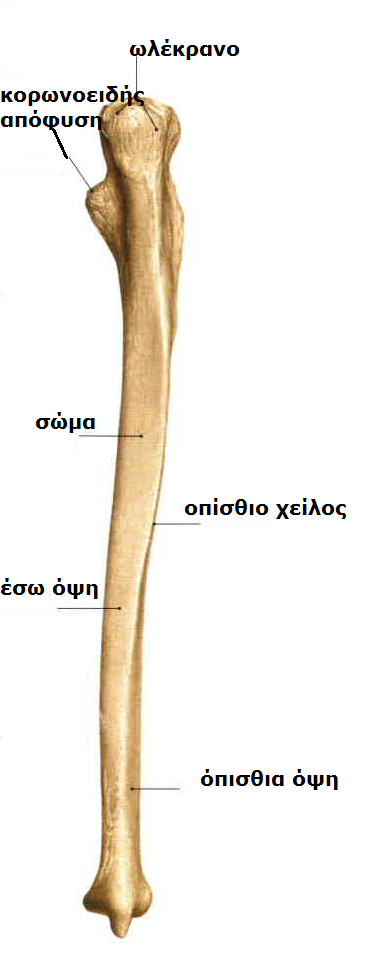 Sobotta, Atlas of human anatomy
Volume1, Head Neck, Upper Limb
14th edition 2006, Elsevier, Munich
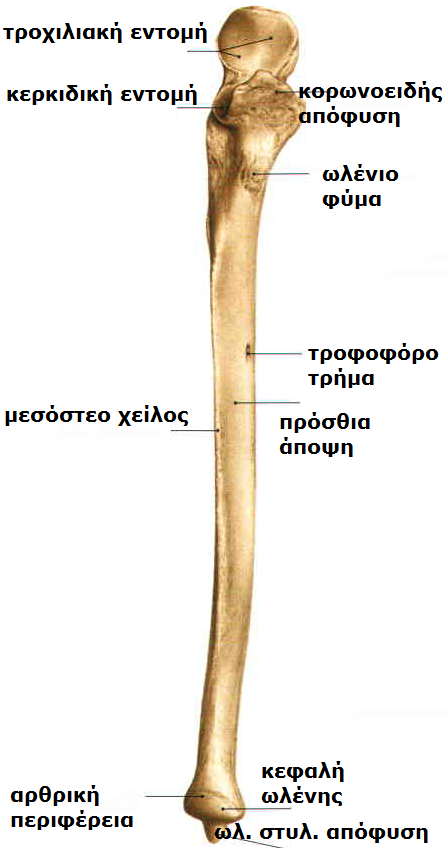 Sobotta, Atlas of human anatomy
Volume1, Head Neck, Upper Limb
14th edition 2006, Elsevier, Munich
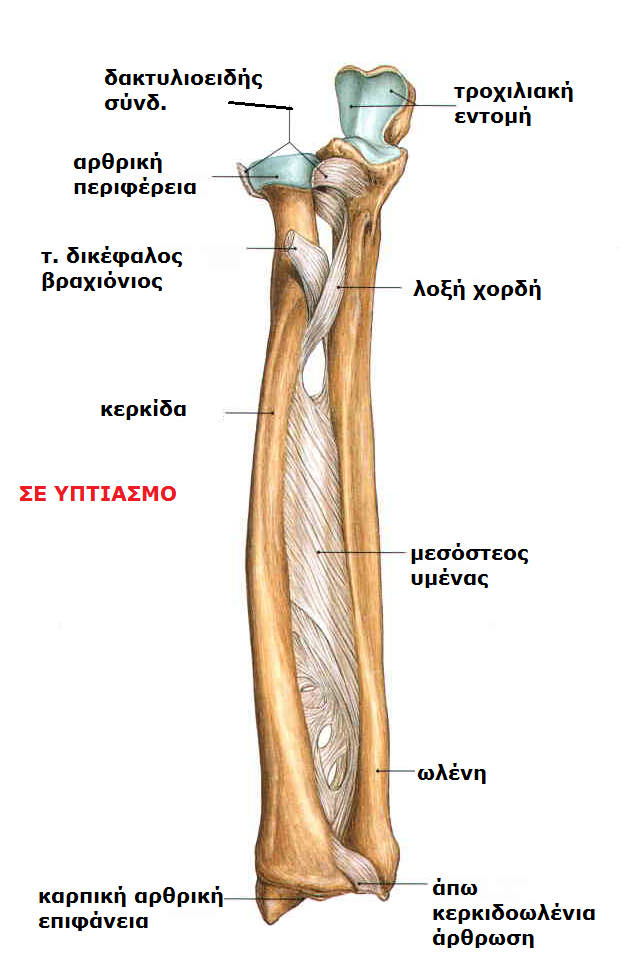 Sobotta, Atlas of human anatomy
Volume1, Head Neck, Upper Limb
14th edition 2006, Elsevier, Munich
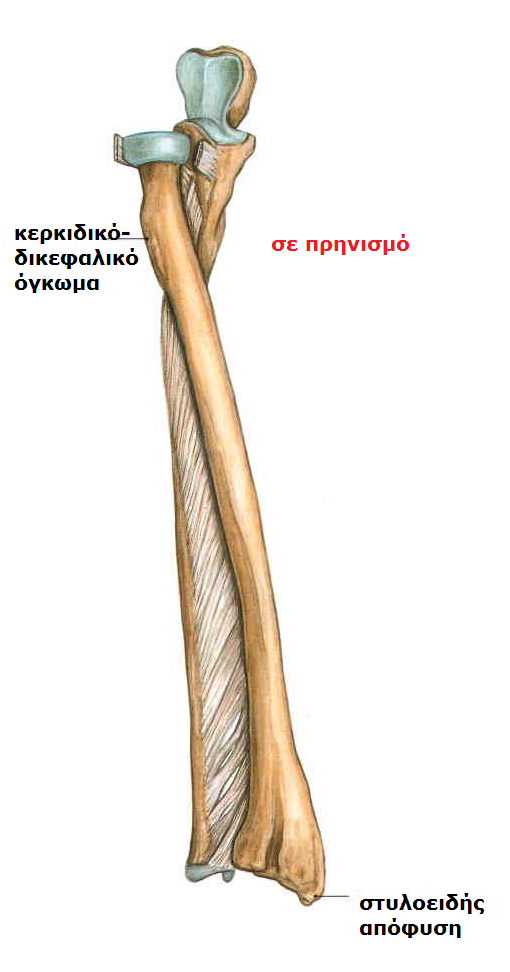 Sobotta, Atlas of human anatomy
Volume1, Head Neck, Upper Limb
14th edition 2006, Elsevier, Munich
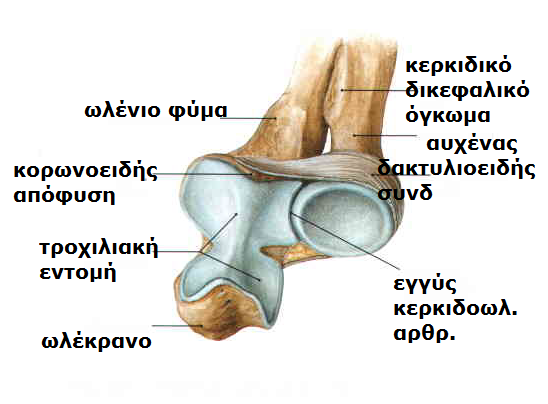 Sobotta, Atlas of human anatomy
Volume1, Head Neck, Upper Limb
14th edition 2006, Elsevier, Munich
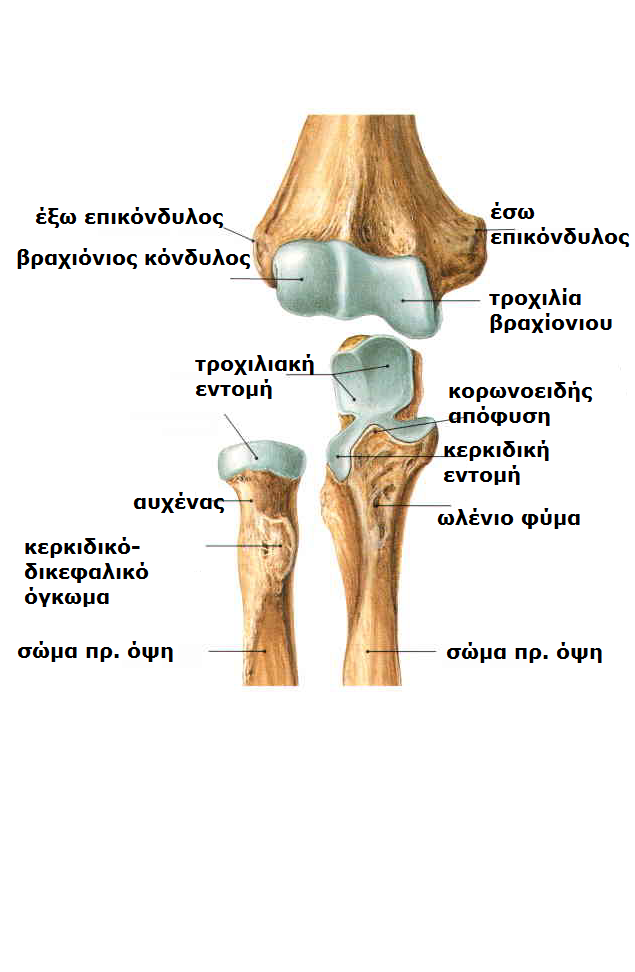 Sobotta, Atlas of human anatomy
Volume1, Head Neck, Upper Limb
14th edition 2006, Elsevier, Munich
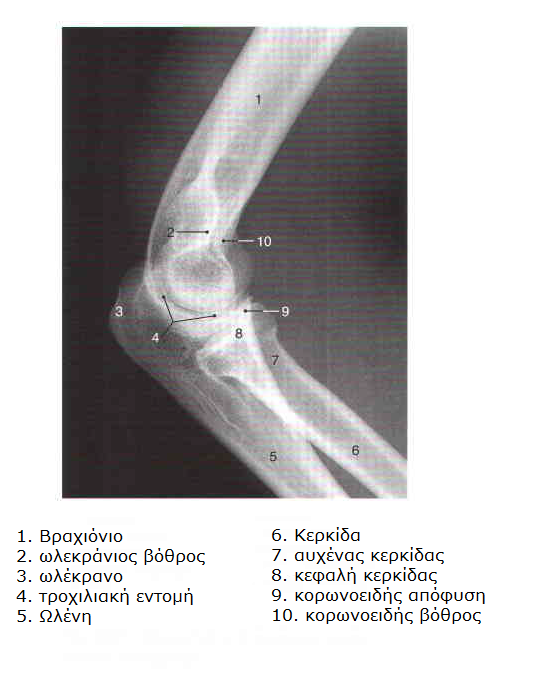 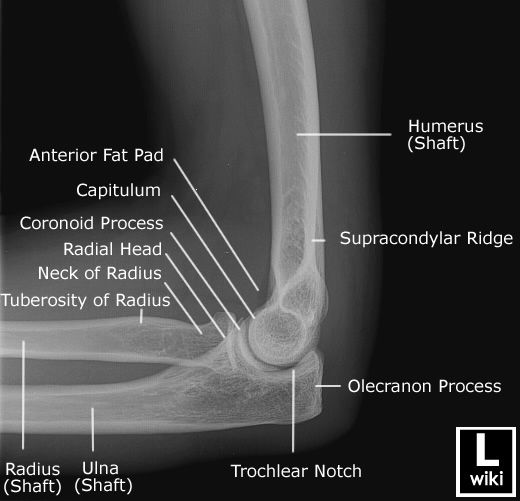 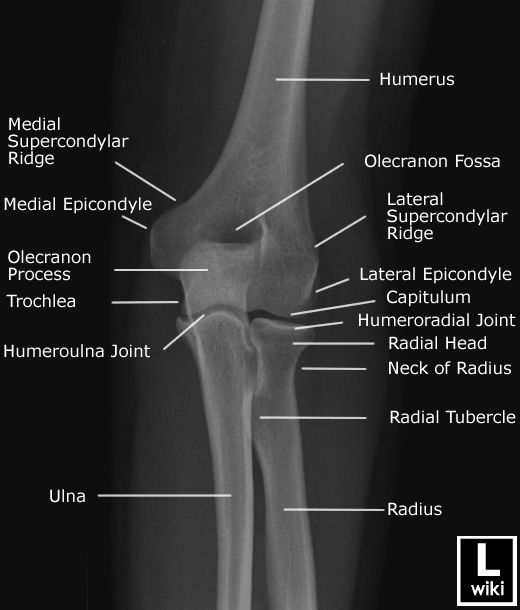 ΟΣΤΑ ΑΚΡΑΣ ΧΕΙΡΑΣ
Καρπός: κυρτός ραχιαία, κοίλος παλαμιαία
8 καρπιαία οστά. Παρέχουν  ευκαμψία, οι δύο στίχοι γλιστρούν ο ένας πάνω στον άλλο και το ένα οστό στα γειτονικά.
Από έξω προς τα μέσα

Σκαφοειδές: μεγαλύτερο εγγύς, αρθρώνεται με κερκίδα, μείζον και έλασσον πολύγωνο, κεφαλωτό
Μηνοειδές: αρθρώνεται με κερκίδα, κεφαλωτό
Πυραμοειδές:  αρθρώνεται με αρθρικό δίσκο άπω κερκιδοωλενικής άρθρωσης και το αγκιστρωτό.
Πισοειδές: σα μπιζέλι, πάνω στην παλαμιαία επιφάνεια πυραμοειδούς.

Μείζων πολύγωνο: αρθρώνεται με 1ο και 2ο μετακάρπιο, σκαφοειδές και έλασσον πολύγωνο
Έλασσον πολύγωνο: αρθρώνεται με 2ο μετακάρπιο, μείζων πολύγωνο, κεφαλωτό και σκαφοειδές
Κεφαλωτό: αρθρώνεται με 3ο μετακάρπιο, έλασσον πολύγωνο, αγκιστρωτό, σκαφοειδές, μηνοειδές .
Αγκιστρωτό: αρθρώνεται με 4ο και 5ο μετακάρπιο, το κεφαλωτό και πυραμοειδές

Μετακάρπια (5): βάση, διάφυση, κεφαλή, 1ο (αντίχειρα) βραχύτερο, 3ο στυλοειδή απόφυση στη βάση
Φάλαγγες: ο αντίχειρας έχει μόνο 2 αλλά ισχυρότερες. Προς τα κάτω μικραίνουν. Οι άπω είναι αποπλατυσμένες (υπόστρωμα νυχιών)
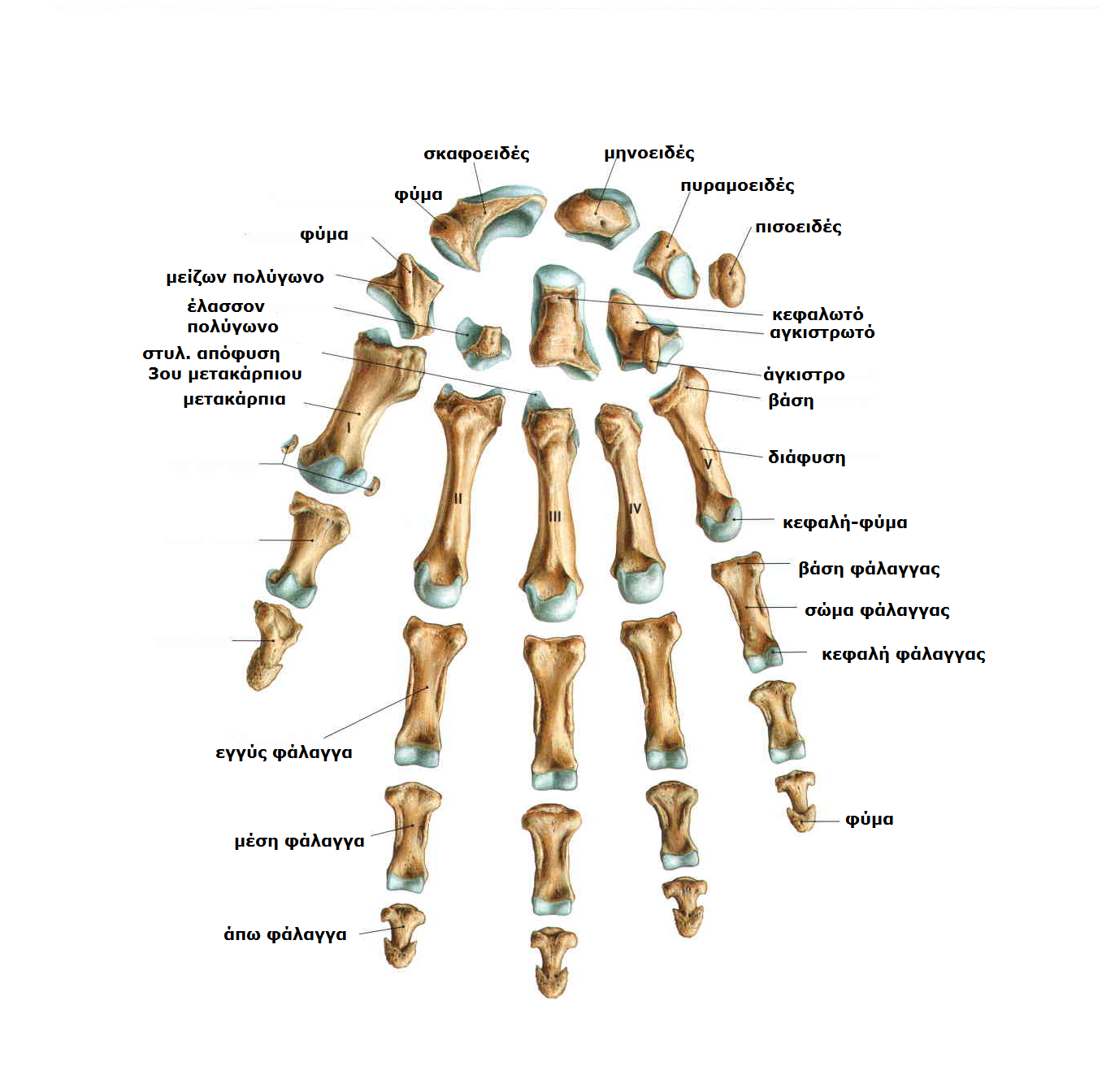 Sobotta, Atlas of human anatomy
Volume1, Head Neck, Upper Limb
14th edition 2006, Elsevier, Munich
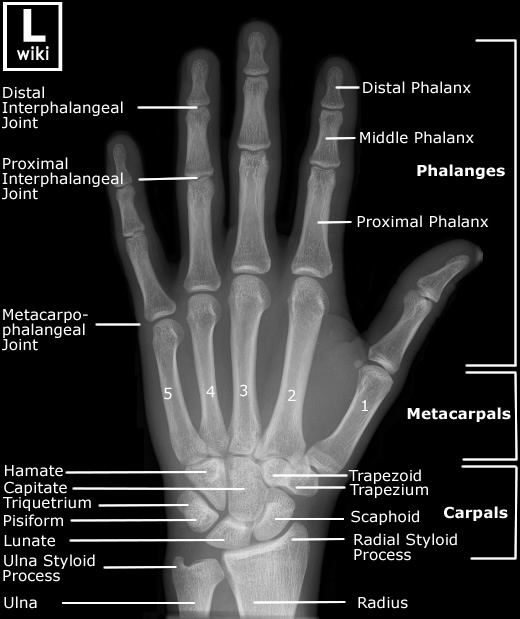 ΜΥΣ ΒΡΑΧΙΟΝΑ
3 καμπτήρες-πρόσθιο διαμέρισμα-πιο ισχυροί έλκουμε καλύτερα από ότι απωθούμε-Μυοδερματικό ν.
1+1 εκτείνοντες-οπίσθιο διαμέρισμα-Κερκιδικό ν.
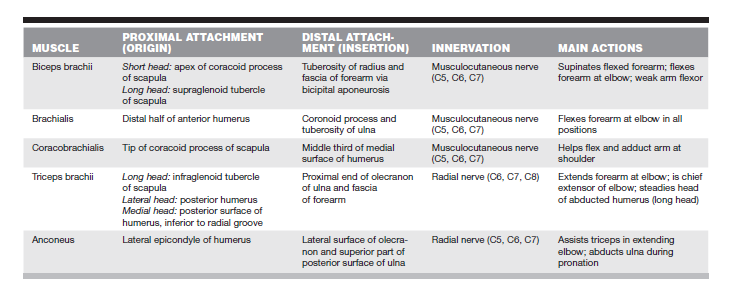 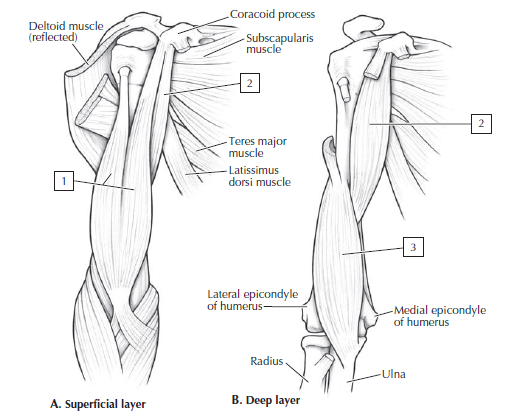 Δικέφαλος βραχιόνιος
Κορακοβραχιόνιος
Πρόσθιος βραχιόνιος
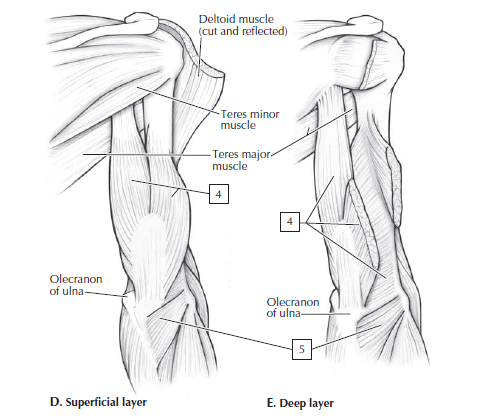 4. Τρικέφαλος
5. Αγκωνιαίος
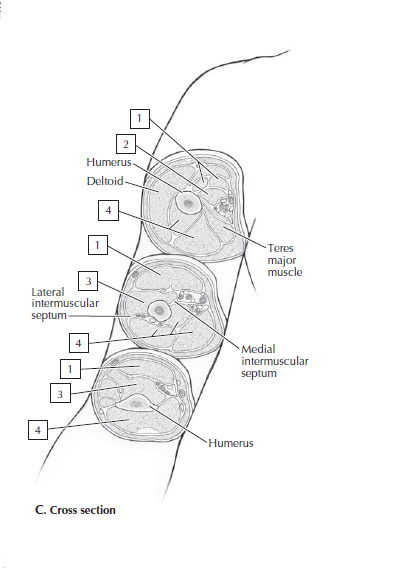 Δικέφαλος βραχιόνιος
Κορακοβραχιόνιος
Πρόσθιος βραχιόνιος
Τρικέφαλος
αγκωνιαίος
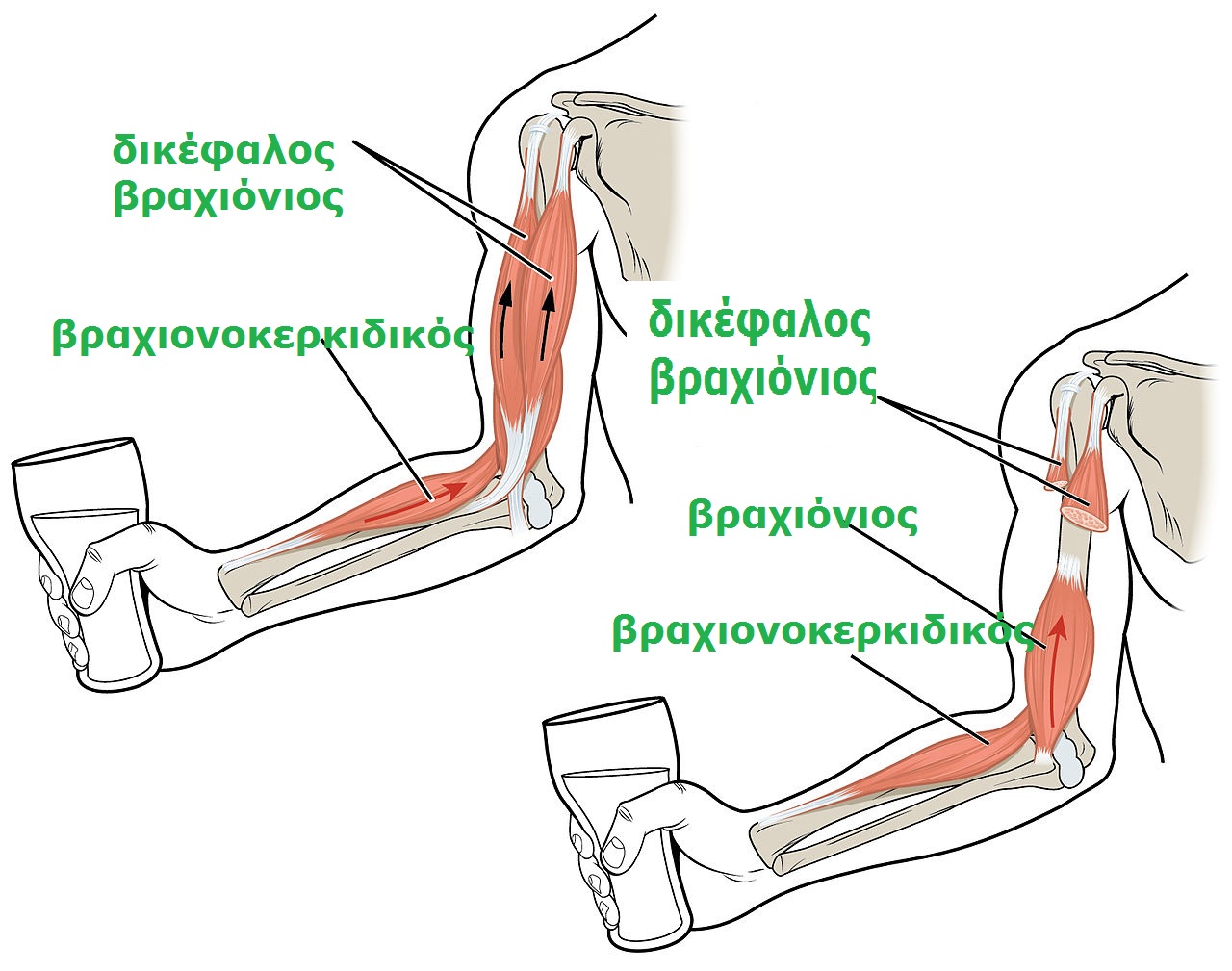 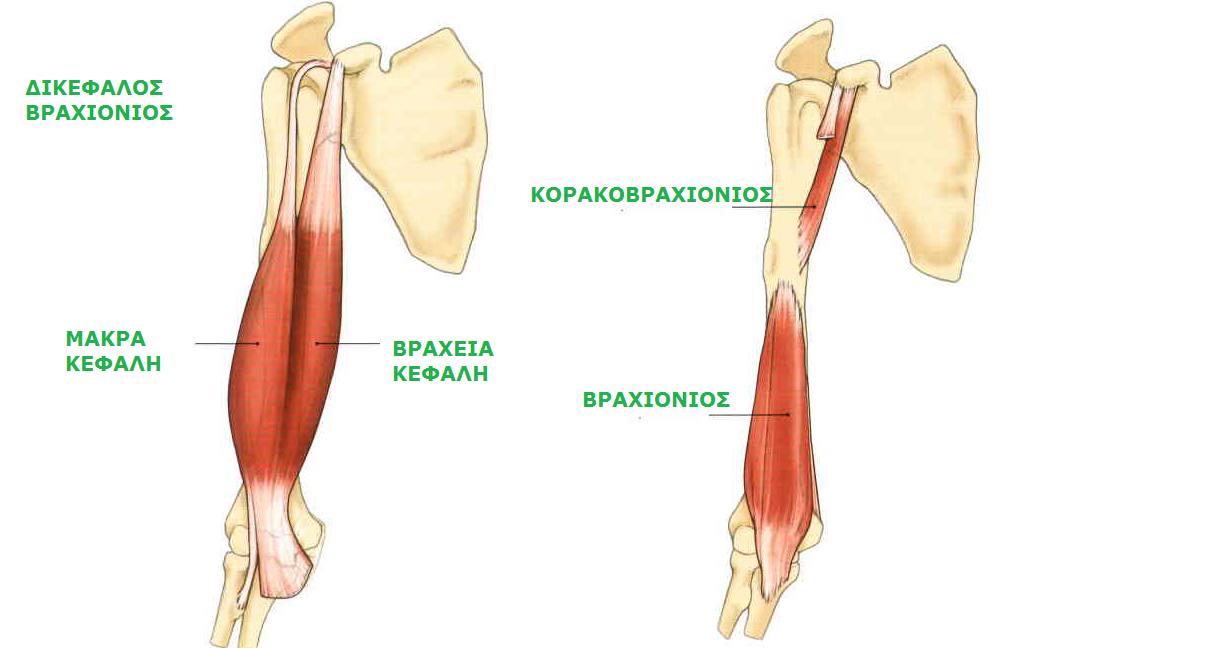 Sobotta, Atlas of human anatomy
Volume1, Head Neck, Upper Limb
14th edition 2006, Elsevier, Munich
Οπίσθια όψη, επιφανειακή στιβάδα
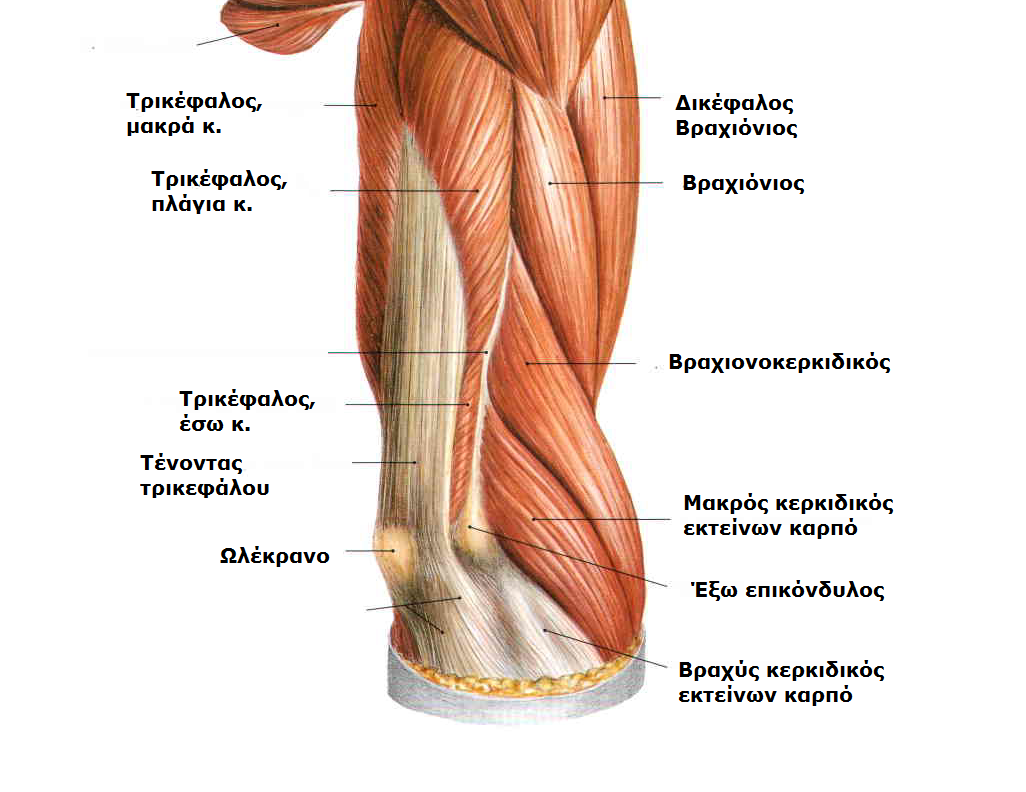 ΜΥΣ ΒΡΑΧΙΟΝΑ
ΕΠΙΠΟΛΗΣ ΣΤΙΒΑΔΑ
ΡΑΧΙΑΙΟΠΛΑΓΙΑ ΟΨΗ
Sobotta, Atlas of human anatomy
Volume1, Head Neck, Upper Limb
14th edition 2006, Elsevier, Munich
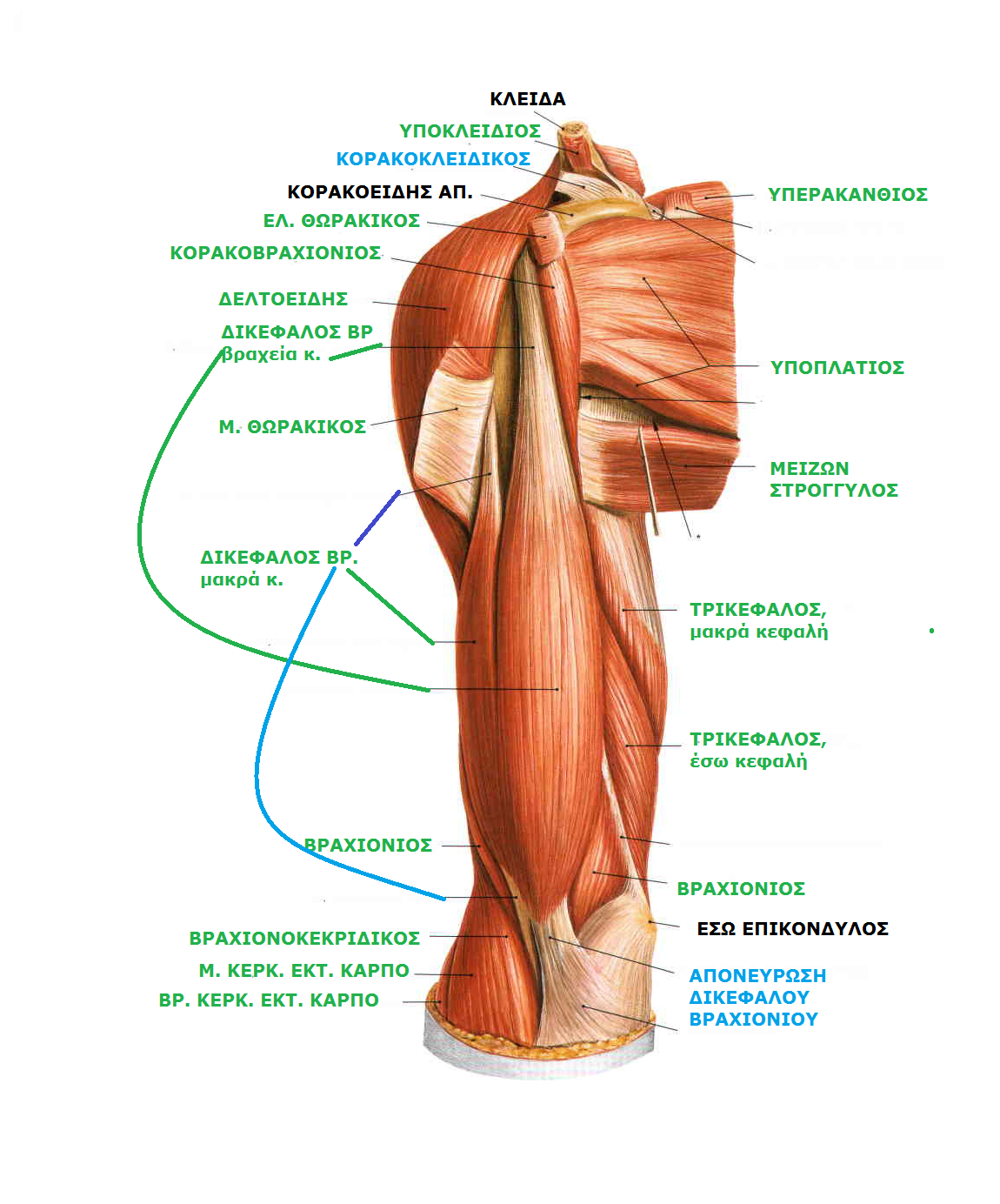 Πρόσθια όψη, επιφανειακή στιβάδα
ΜΥΣ ΒΡΑΧΙΟΝΑ
ΕΠΙΠΟΛΗΣ ΣΤΙΒΑΔΑ
 ΠΡΟΣΘΙΑ ΟΨΗ
Sobotta, Atlas of human anatomy
Volume1, Head Neck, Upper Limb
14th edition 2006, Elsevier, Munich
ΜΥΣ ΠΡΟΣΘΙΟΥ ΔΙΑΜΕΡΙΣΜΑΤΟΣ ΠΗΧΗ ΕΠΙΠΟΛΗΣ ΣΤΙΒΑΔΑ
ΜΥΣ ΠΡΟΣΘΙΟΥ ΔΙΑΜΕΡΙΣΜΑΤΟΣ ΠΗΧΗ ΜΕΣΗ ΣΤΙΒΑΔΑ
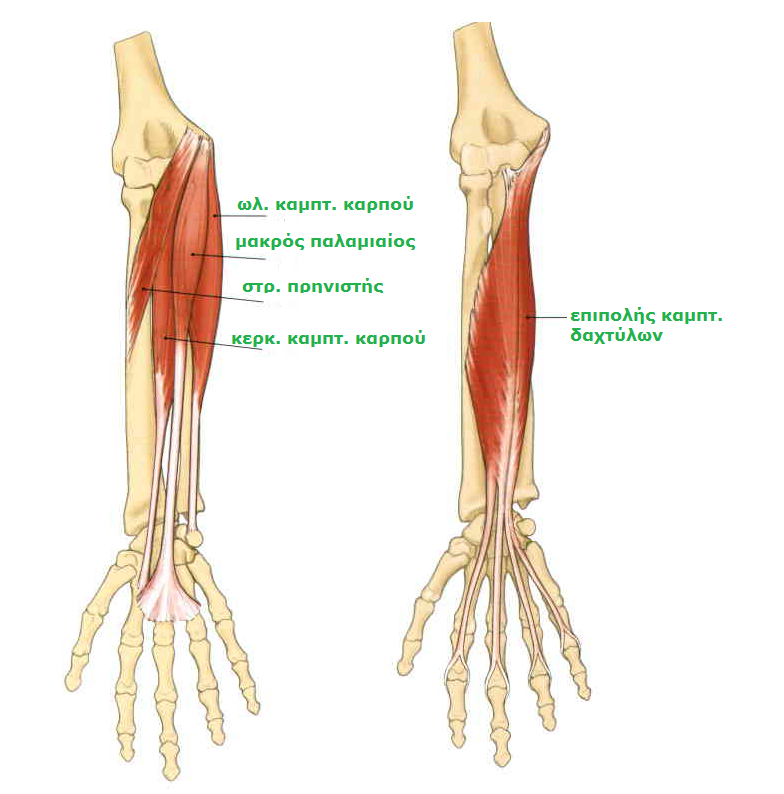 Sobotta, Atlas of human anatomy
Volume1, Head Neck, Upper Limb
14th edition 2006, Elsevier, Munich
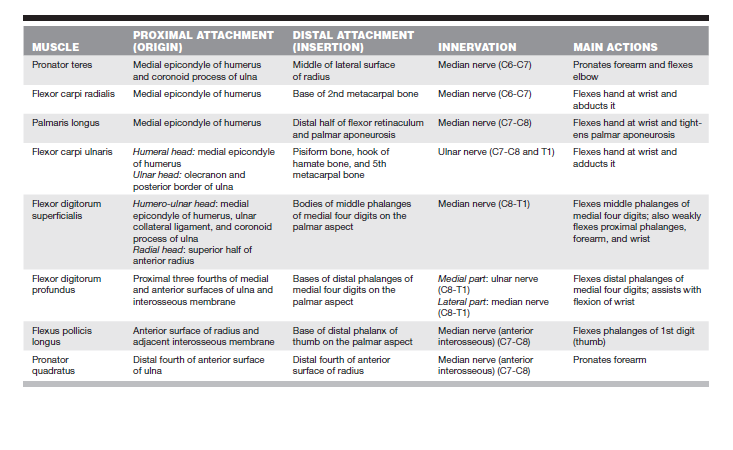 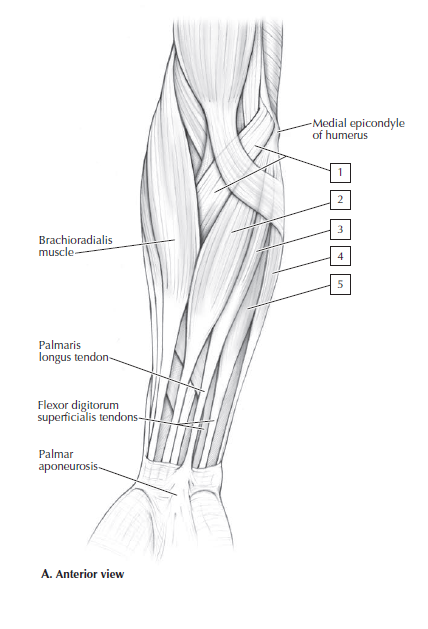 Στρογγύλος πρηνιστής
Κερκιδικός καμπτήρας καρπού
Μακρός παλαμικός
Ωλένιος καμπτήρας καρπού
Επιπολής καμπτήρας δαχτύλων
ΜΥΣ ΠΡΟΣΘΙΟΥ ΔΙΑΜΕΡΙΣΜΑΤΟΣ ΠΗΧΗ ΕΝ ΤΩ ΒΑΘΕΙ ΣΤΙΒΑΔΑ
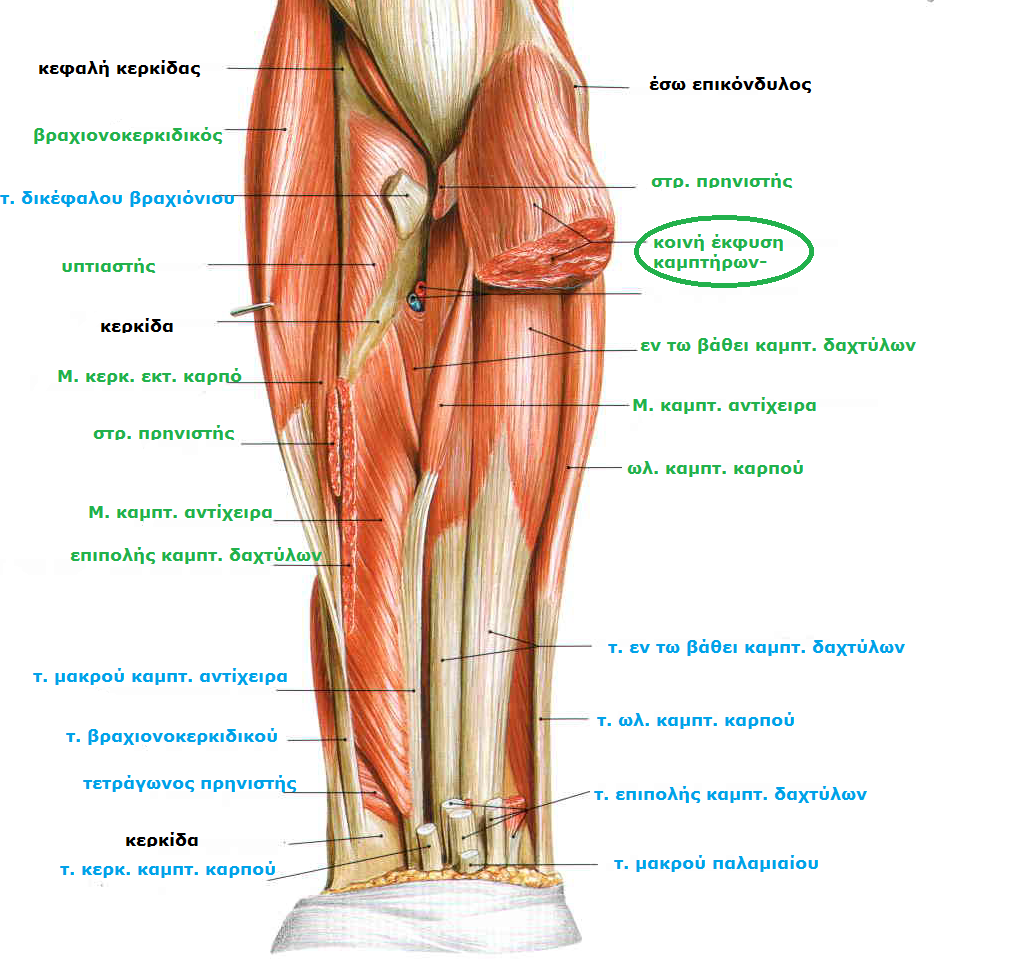 ΜΥΣ ΠΗΧΗ 
ΕΝ ΤΩ ΒΑΘΕΙ ΣΤΙΒΑΔΑ
ΚΑΜΠΤΙΚΗ ΕΠΙΦΑΝΕΙΑ
Sobotta, Atlas of human anatomy
Volume1, Head Neck, Upper Limb
14th edition 2006, Elsevier, Munich
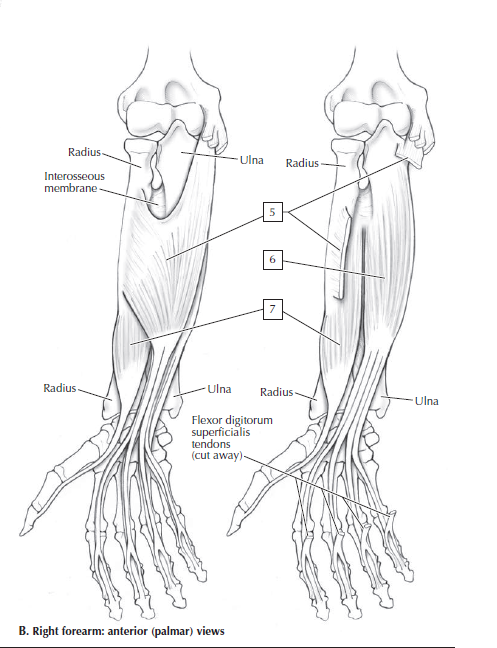 5. Επιπολής καμπτήρας δαχτύλων
6. Εν τω βάθει καμπτήρας δαχτύλων
7. Μακρός καμπτήρας αντίχειρα
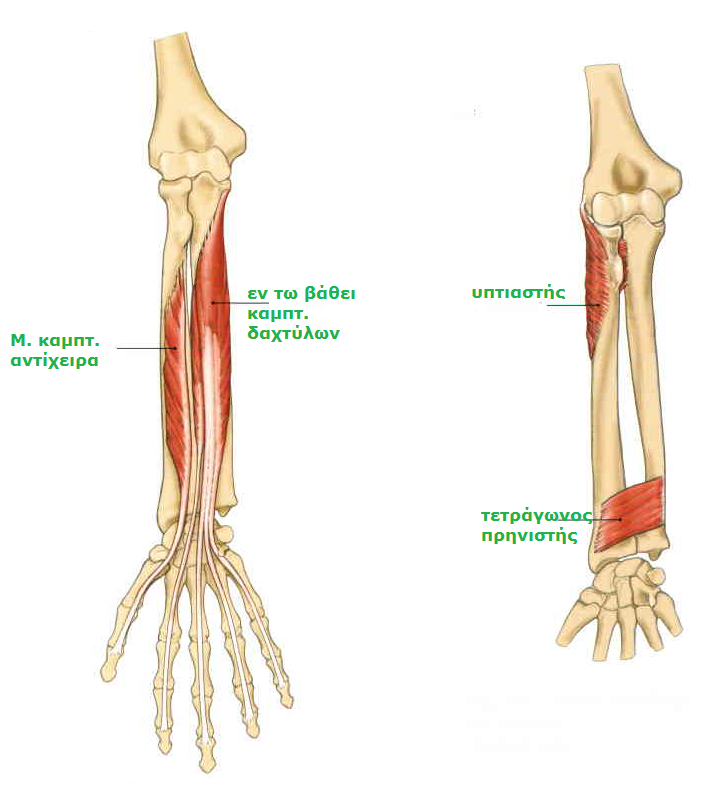 Sobotta, Atlas of human anatomy
Volume1, Head Neck, Upper Limb
14th edition 2006, Elsevier, Munich
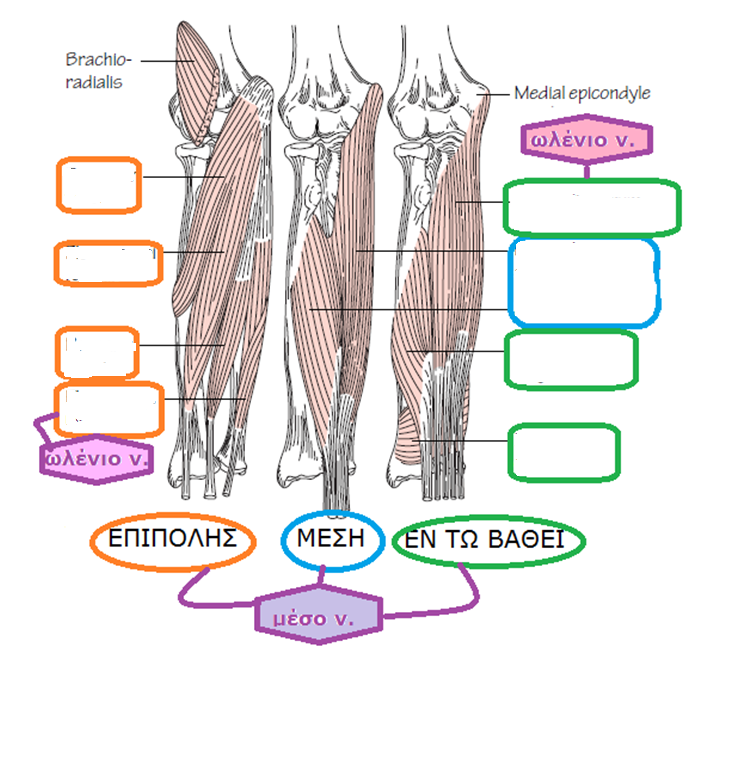 ΣΤΡ. ΠΡΝ
ΕΒ. ΚΜΠΤ. ΔΧΤ.
Μ. ΚΡΚ.
 ΚΜΠΤ. ΚΡΠ
ΕΠ. Κ. ΚΑΜΠΤ. ΔΧΤ.
Μ. ΠΛΜΚ
Μ. ΚΜΠΤ. ΑΝΤΧ.
Μ. ΩΛ. 
ΚΜΠΤ. ΚΡΠ.
ΤΡΓ. ΠΡΝ.
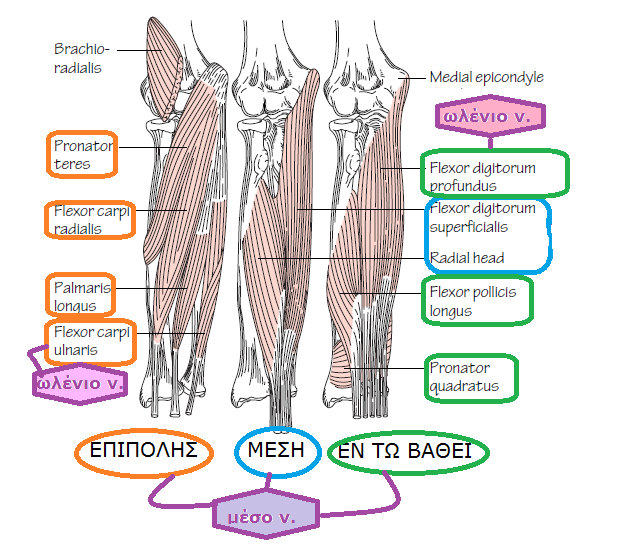 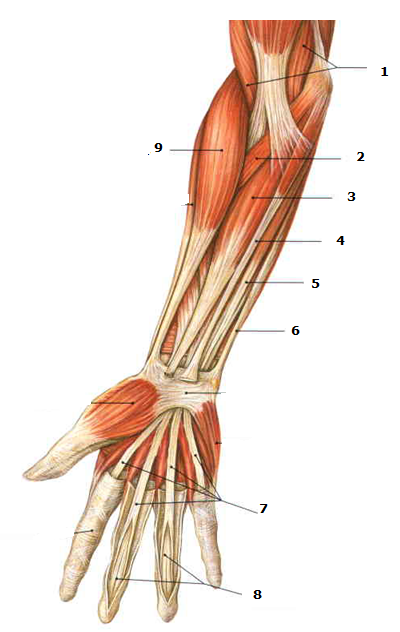 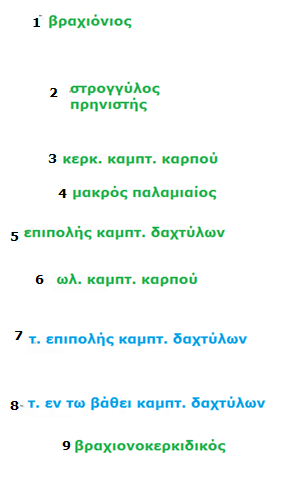 ΚΑΜΠΤΙΚΗ ΕΠΙΦΑΝΕΙΑ 
ΑΝΩ ΑΚΡΟΥ
Sobotta, Atlas of human anatomy
Volume1, Head Neck, Upper Limb
14th edition 2006, Elsevier, Munich
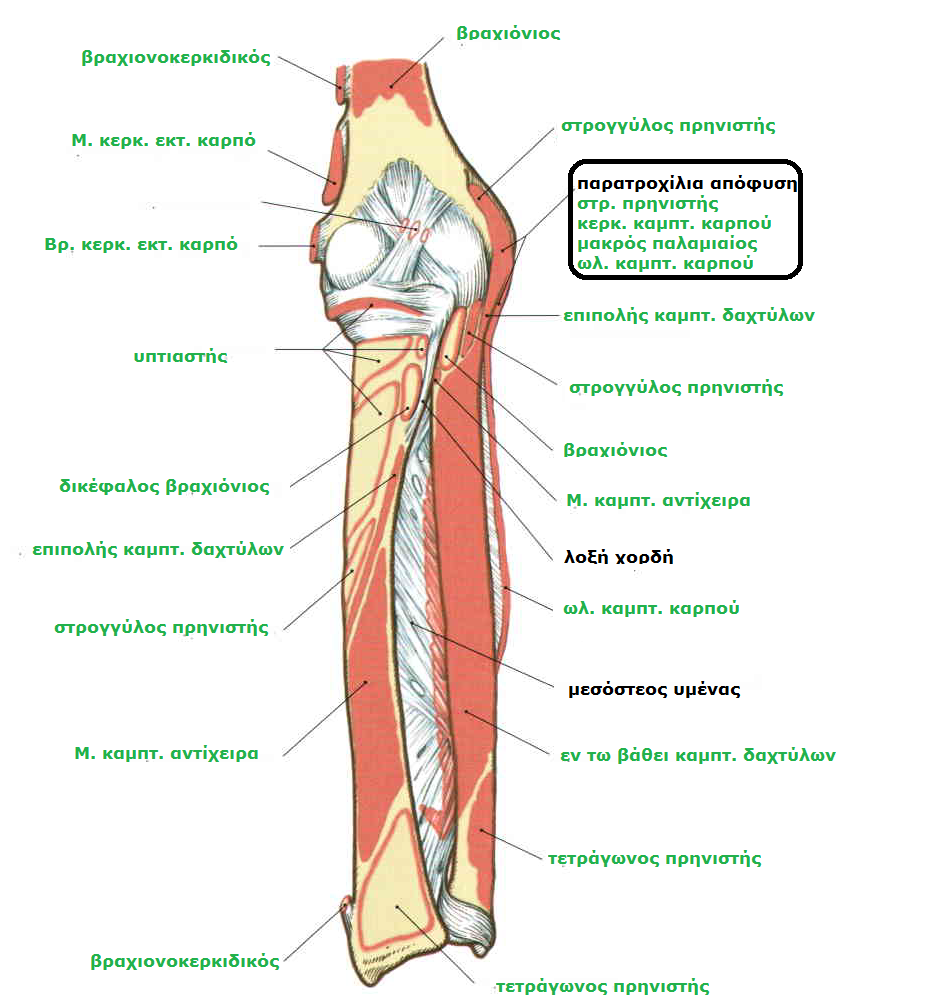 Sobotta, Atlas of human anatomy
Volume1, Head Neck, Upper Limb
14th edition 2006, Elsevier, Munich
ΜΥΣ ΟΠΙΣΘΙΟΥ ΔΙΑΜΕΡΙΣΜΑΤΟΣ ΠΗΧΗ ΕΠΙΠΟΛΗΣ ΣΤΙΒΑΔΑ (κερκιδικό χείλος)
ΜΥΣ ΟΠΙΣΘΙΟΥ ΔΙΑΜΕΡΙΣΜΑΤΟΣ ΠΗΧΗ ΕΝ ΤΩ ΒΑΘΕΙ ΣΤΙΒΑΔΑ
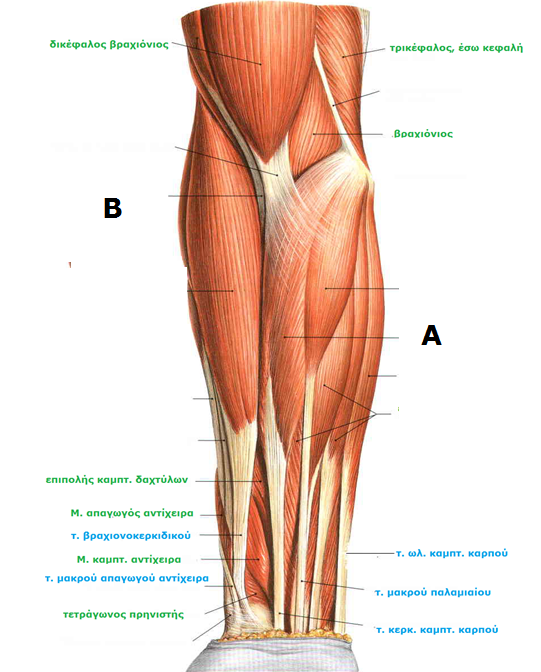 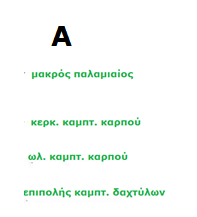 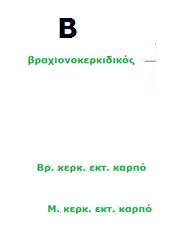 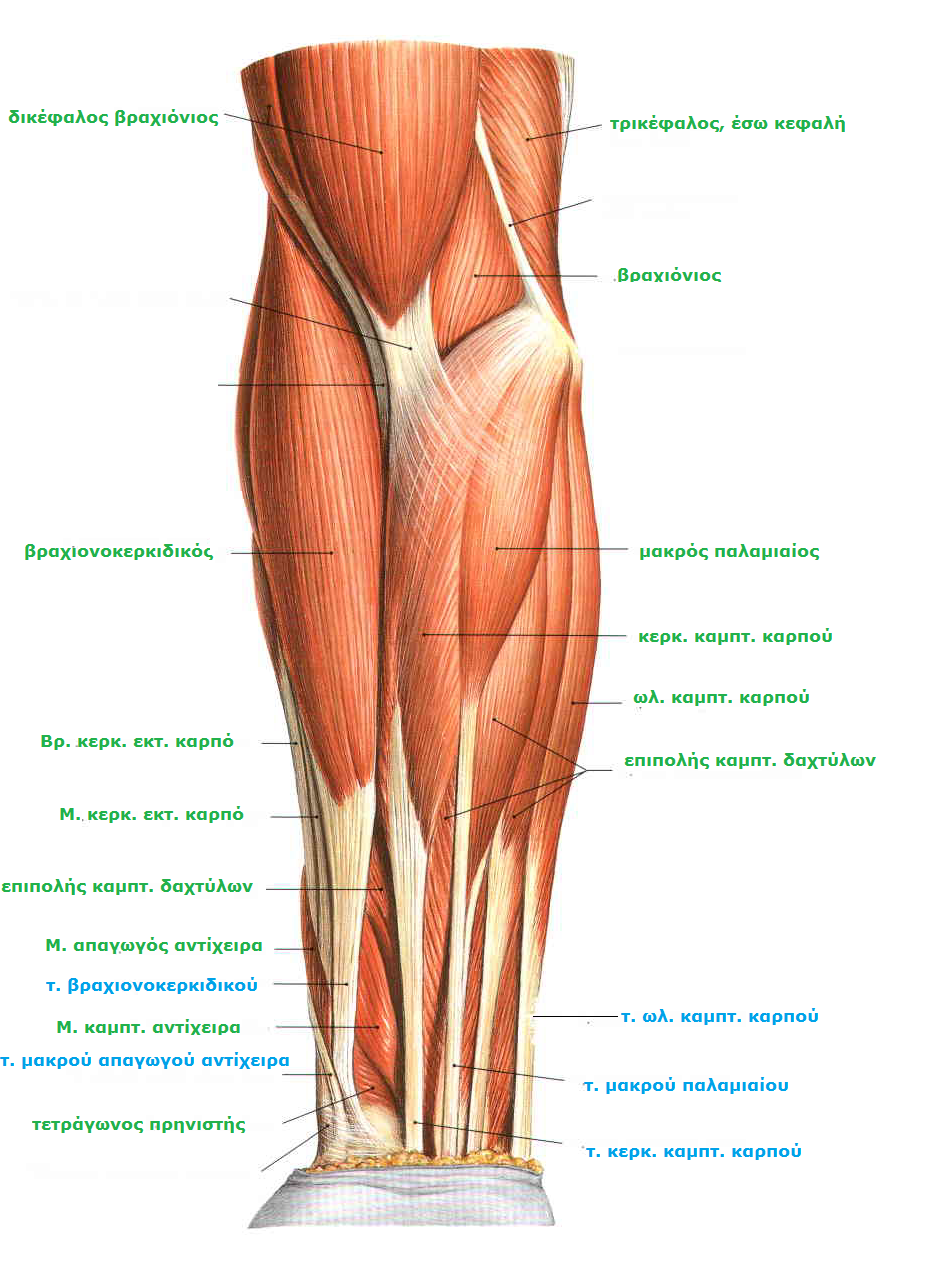 ΜΥΣ ΠΗΧΗ
ΕΠΙΠΟΛΗΣ ΣΤΙΒΑΔΑ
ΚΑΜΠΤΙΚΗ ΕΠΙΦΑΝΕΙΑ
Sobotta, Atlas of human anatomy
Volume1, Head Neck, Upper Limb
14th edition 2006, Elsevier, Munich
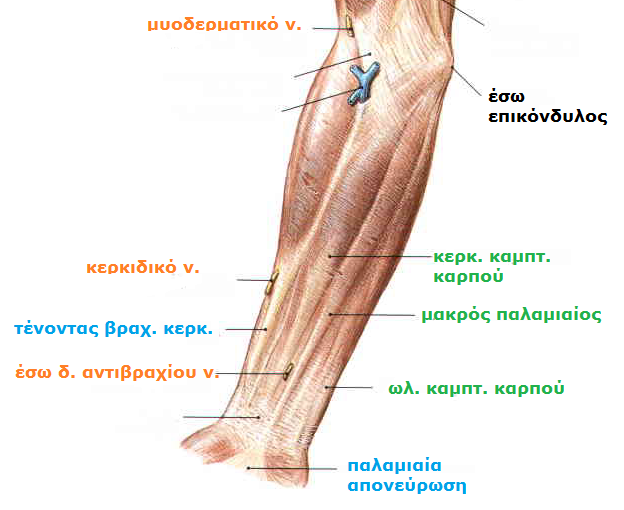 Sobotta, Atlas of human anatomy
Volume1, Head Neck, Upper Limb
14th edition 2006, Elsevier, Munich
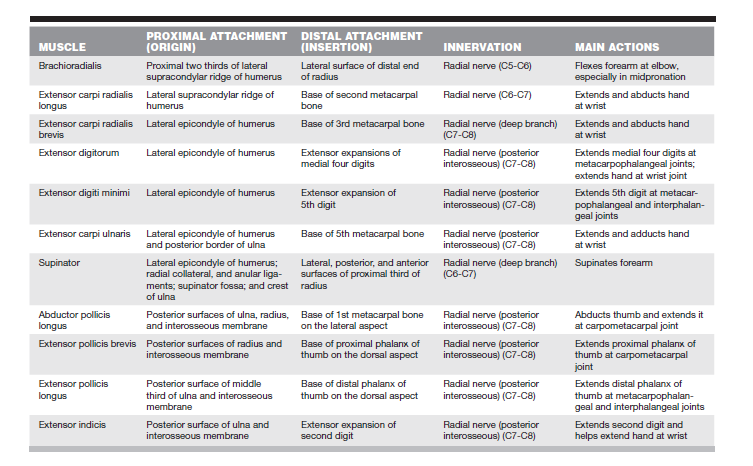 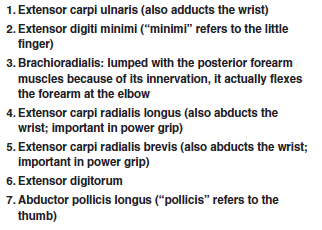 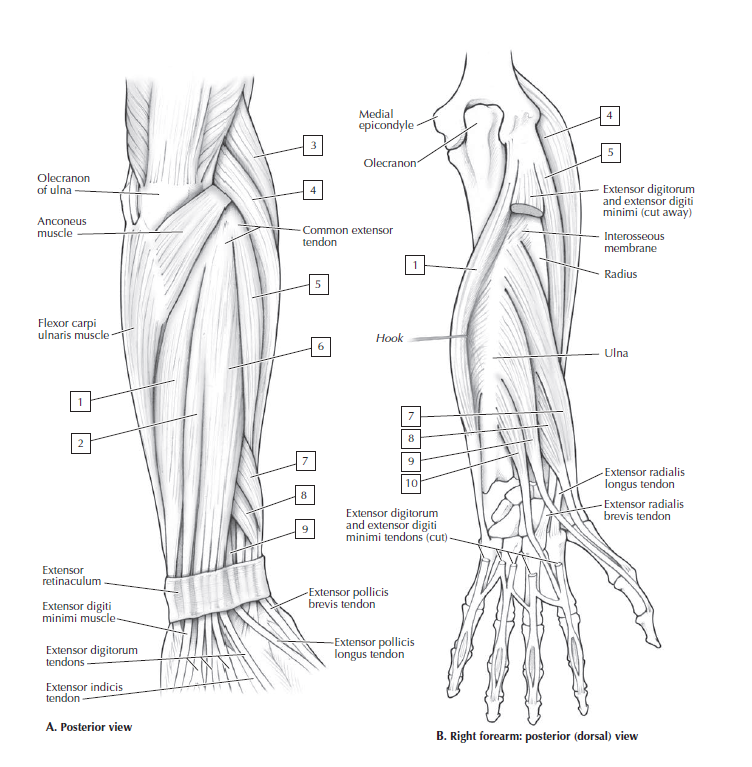 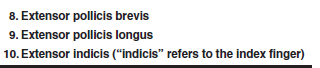 Ωλ. Εκτ. Καρπό
Ίδιος εκτ. μικρό δάχτυλο
Βραχιονοκερκιδικός
Κερκ. Εκτ. Καρπό μακρός
Κερκ. Εκτ. Καρπό βραχύς
Κοινός εκτ. Δαχτ.
Μακρός απαγωγός αντίχειρα
Βραχύς εκτείνων αντίχειρα
Μακρός εκτείνων αντίχειρα
Ίδιος εκτ.  δείκτη
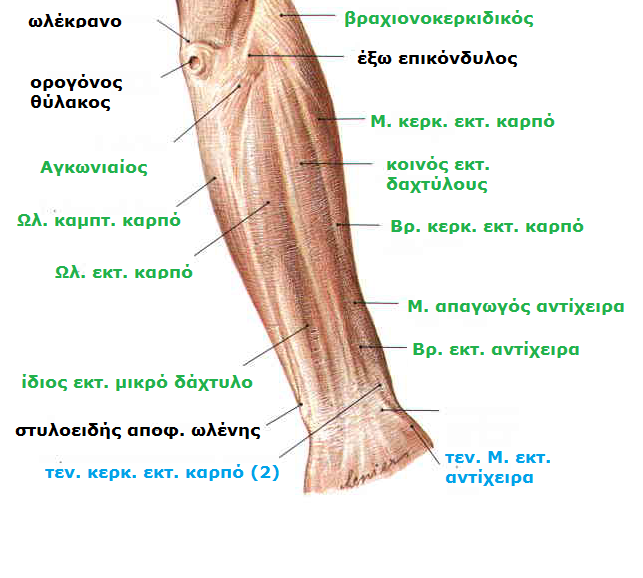 Sobotta, Atlas of human anatomy
Volume1, Head Neck, Upper Limb
14th edition 2006, Elsevier, Munich
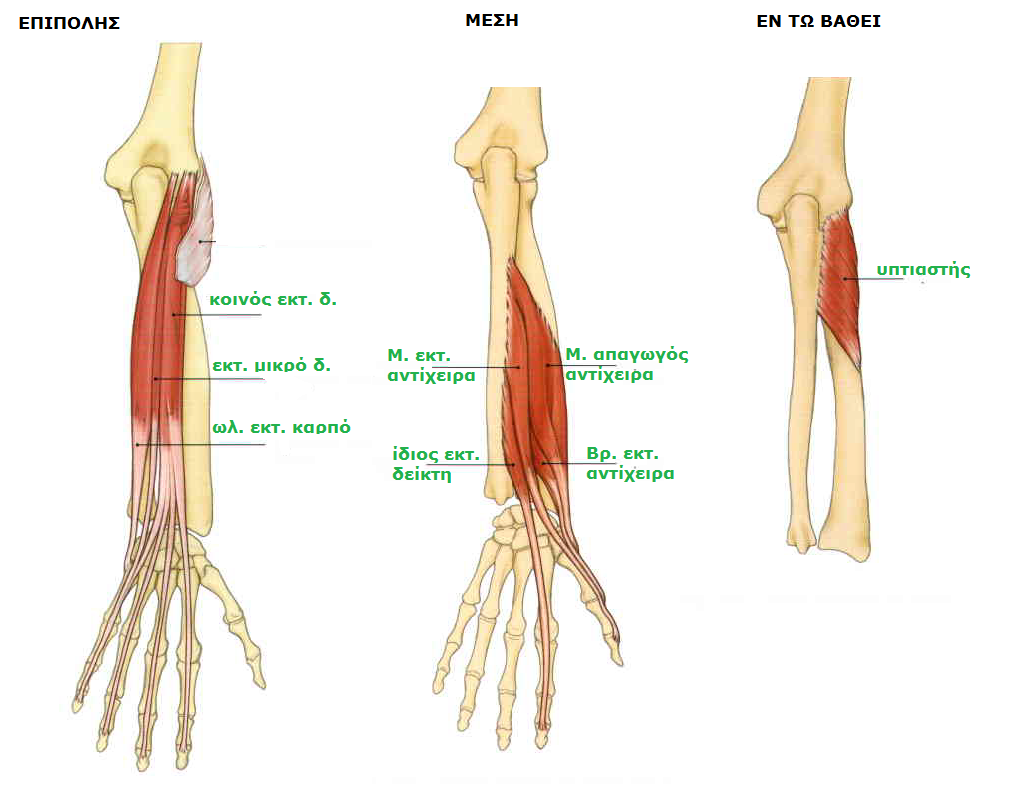 ΡΑΧΙΑΙΟΙ ΜΥΣ ΠΗΧΗ
Sobotta, Atlas of human anatomy
Volume1, Head Neck, Upper Limb
14th edition 2006, Elsevier, Munich
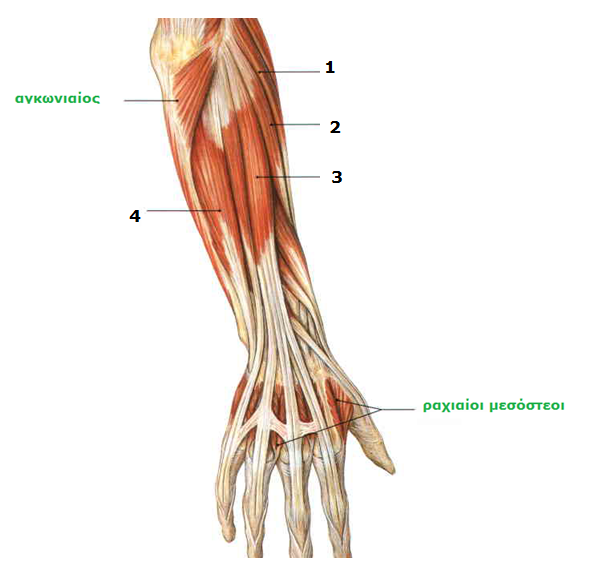 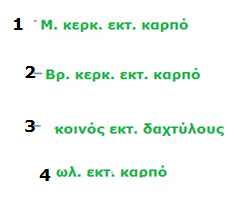 Sobotta, Atlas of human anatomy
Volume1, Head Neck, Upper Limb
14th edition 2006, Elsevier, Munich
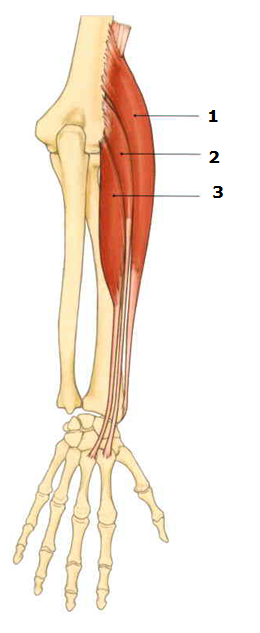 ΜΥΣ ΚΕΡΚΙΔΙΚΟΥ ΧΕΙΛΟΥΣ
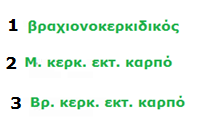 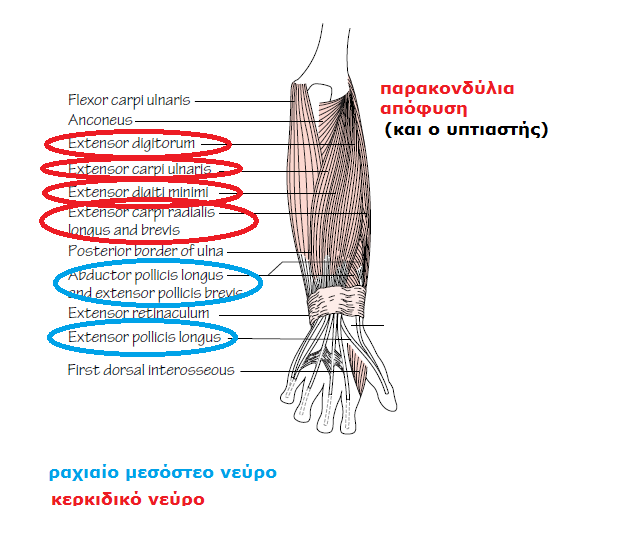 ΙΔΙΟΙ-ΑΥΤΟΧΘΟΝΕΣ ΜΥΕΣ ΑΚΡΑΣ ΧΕΙΡΑΣ
ΜΥΣ ΘΕΝΑΡΟΣ
ΙΔΙΟΙ-ΑΥΤΟΧΘΟΝΕΣ ΜΥΕΣ ΑΚΡΑΣ ΧΕΙΡΑΣ
ΜΥΣ ΟΠΙΣΘΕΝΑΡΟΣ
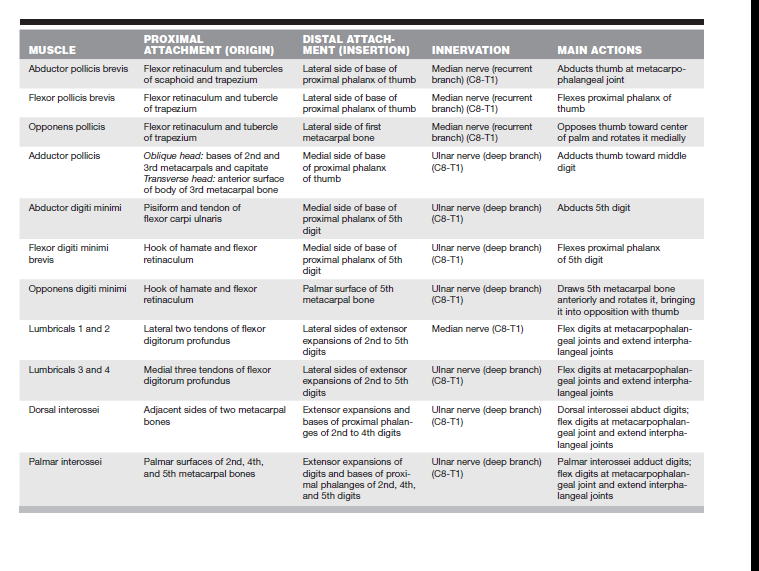 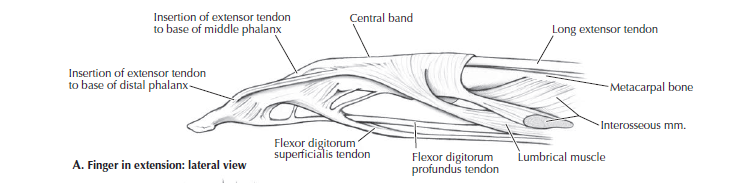 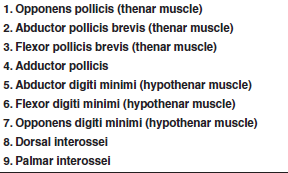 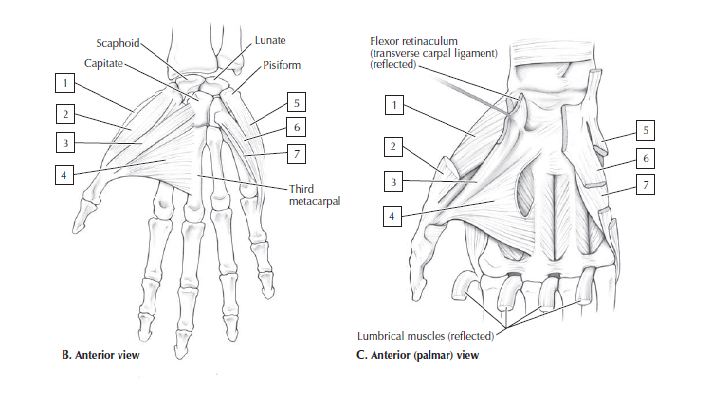 Αντιθετικός αντίχειρα
Βραχύς απαγωγός αντίχειρα
Βραχύς καμπτήρας αντίχειρα
Προσαγωγός αντίχειρα
Απαγωγός μικρού δαχτύλου
Καμπτήρας μικρού δαχτύλου
Αντιθετικός μικρού δαχτύλου
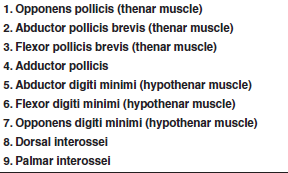 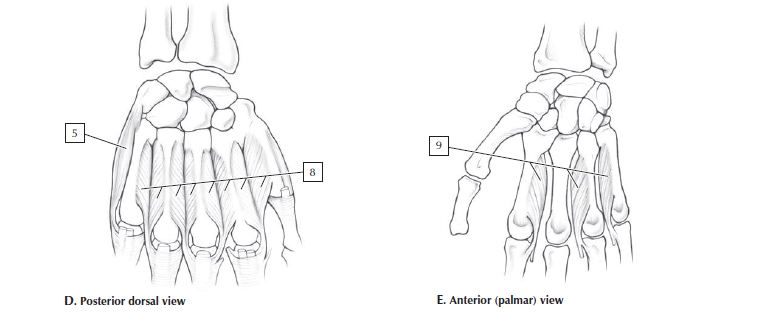 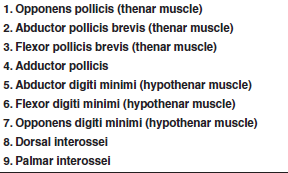 5. Απαγωγός μικρού δαχτύλου
8. Ραχιαίο μεσόστεοι
9. Κοιλιακοί μεσόστεοι
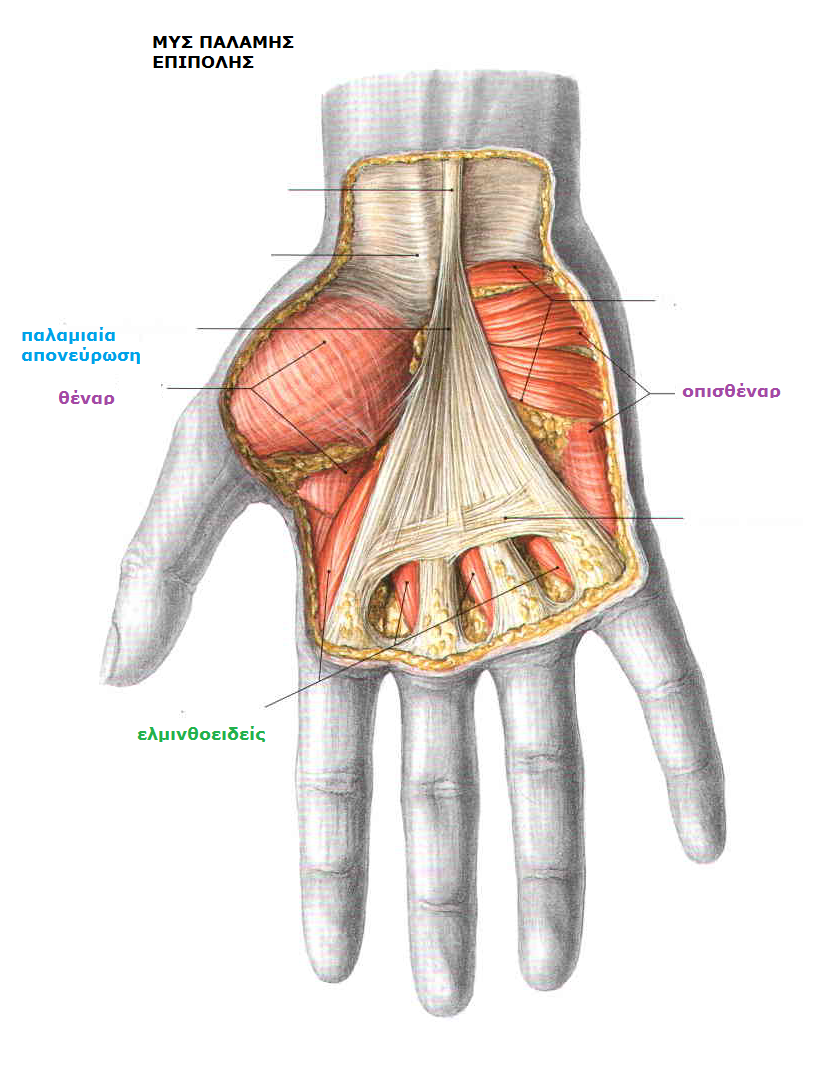 Sobotta, Atlas of human anatomy
Volume1, Head Neck, Upper Limb
14th edition 2006, Elsevier, Munich
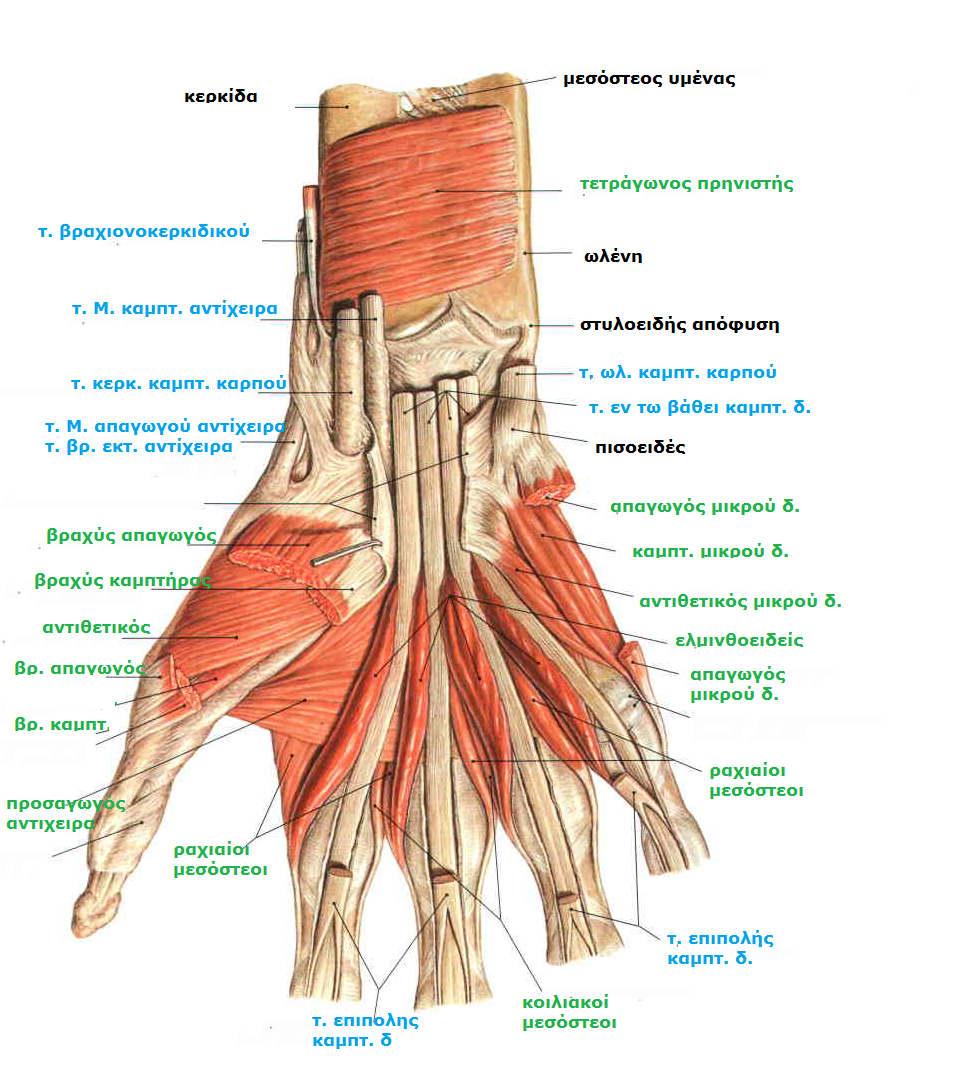 Sobotta, Atlas of human anatomy
Volume1, Head Neck, Upper Limb
14th edition 2006, Elsevier, Munich
ΙΔΙΟΙ-ΑΥΤΟΧΘΟΝΕΣ ΜΥΕΣ ΑΚΡΑΣ ΧΕΙΡΑΣ
ΒΡΑΧΕΙΣ ΜΥΣ
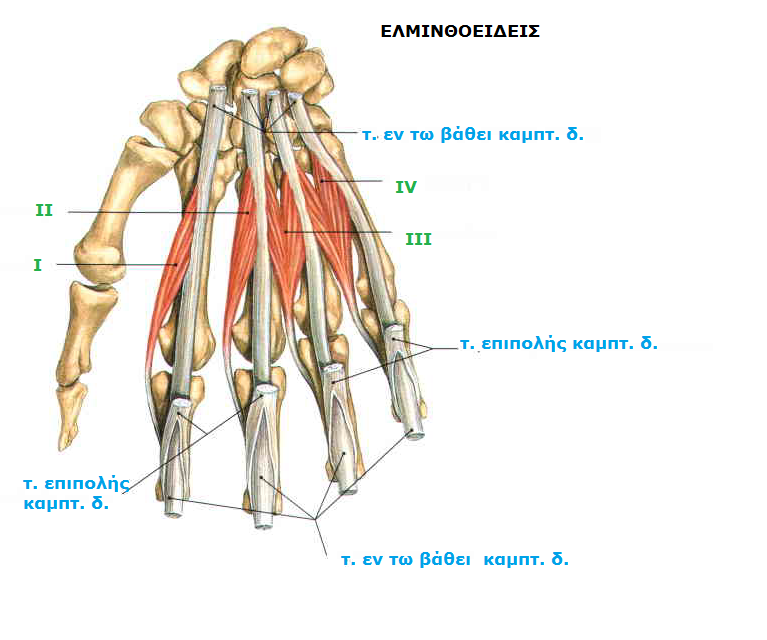 Sobotta, Atlas of human anatomy
Volume1, Head Neck, Upper Limb
14th edition 2006, Elsevier, Munich
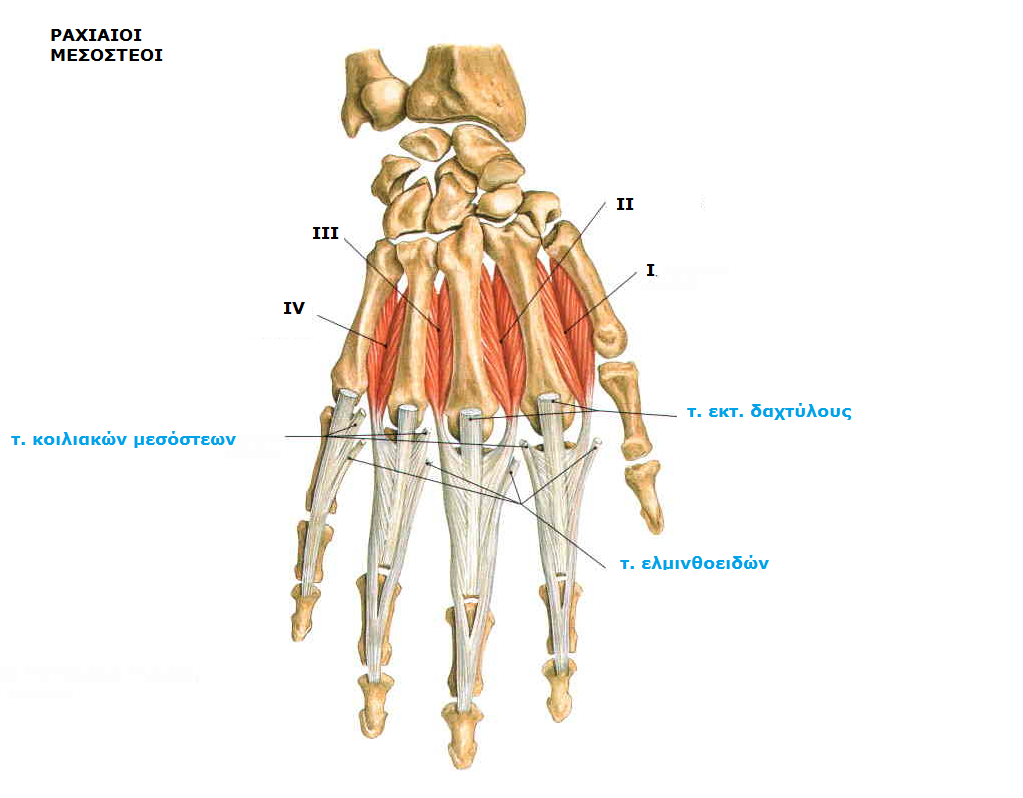 Sobotta, Atlas of human anatomy
Volume1, Head Neck, Upper Limb
14th edition 2006, Elsevier, Munich
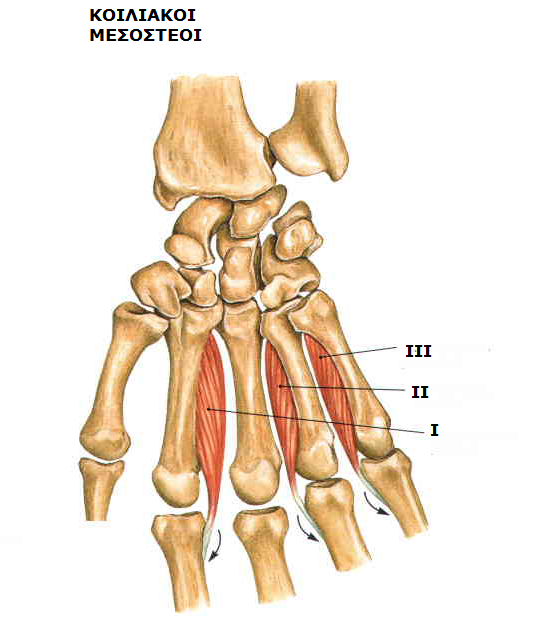 Sobotta, Atlas of human anatomy
Volume1, Head Neck, Upper Limb
14th edition 2006, Elsevier, Munich
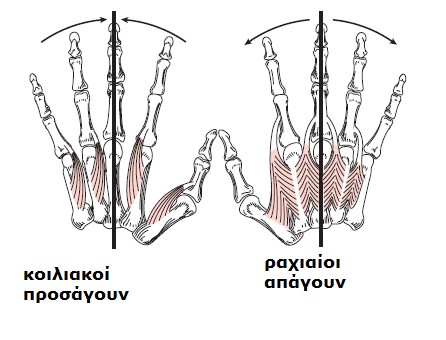 ΚΑΡΠΙΑΙΟΣ ΣΩΛΗΝΑΣ
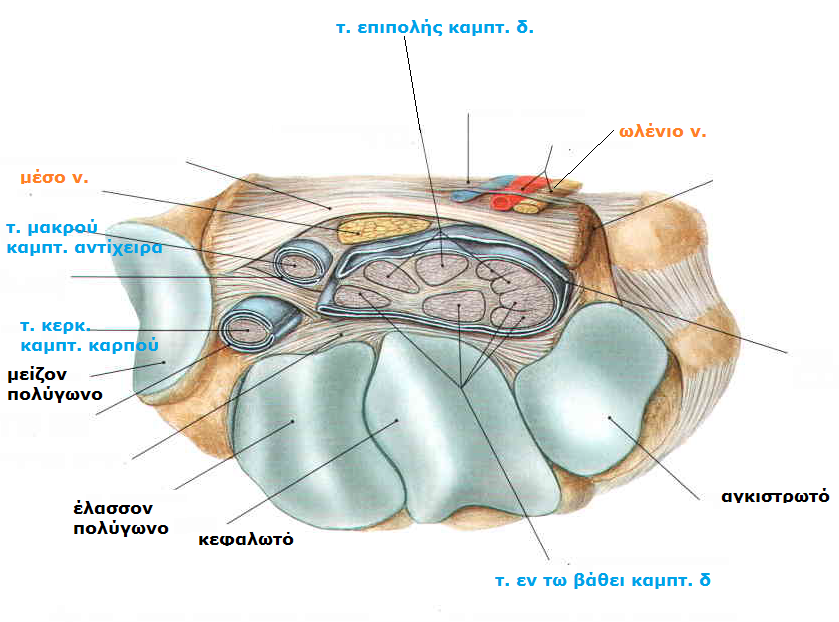 ΔΙΑΡΘΡΩΣΗ ΑΓΚΩΝΑ(γωνιώδης, γίγγλιμη)
Τροχιλία βραχιονίου-τρoχιλιακή εντομή ωλένης
Κόνδυλος βραχιονίου-κεφαλή κερκίδας
Οι αρθρικές επιφάνειες καλύπτονται με υαλοειδή χόνδρο.
Η ινώδης στιβάδα αρθρικού θυλάκου καλύπτει διάρθρωση αγκώνα.
Ο αρθρικός υμένας συνεχίζεται με αυτόν της εγγύς κερκιδοωλένιας άρθρωσης
ΔΙΑΡΘΡΩΣΗ ΑΓΚΩΝΑΣύνδεσμοι (παχύνσεις ινώδους στιβάδας αρθρικού θυλάκου)
Έξω πλάγιος (κερκιδικός) εκτείνεται από παρακονδύλια απόφυση και συνεχίζει με δακτυλιοειδή συνδ. κερκίδας (εγγύς κερκ. ωλ. άρθρωση).
Έσω πλάγιος (ωλένιος) εκτείνεται από παρατροχίλια απόφυση προς κορωνοειδή απόφυση και ωλέκρανο.
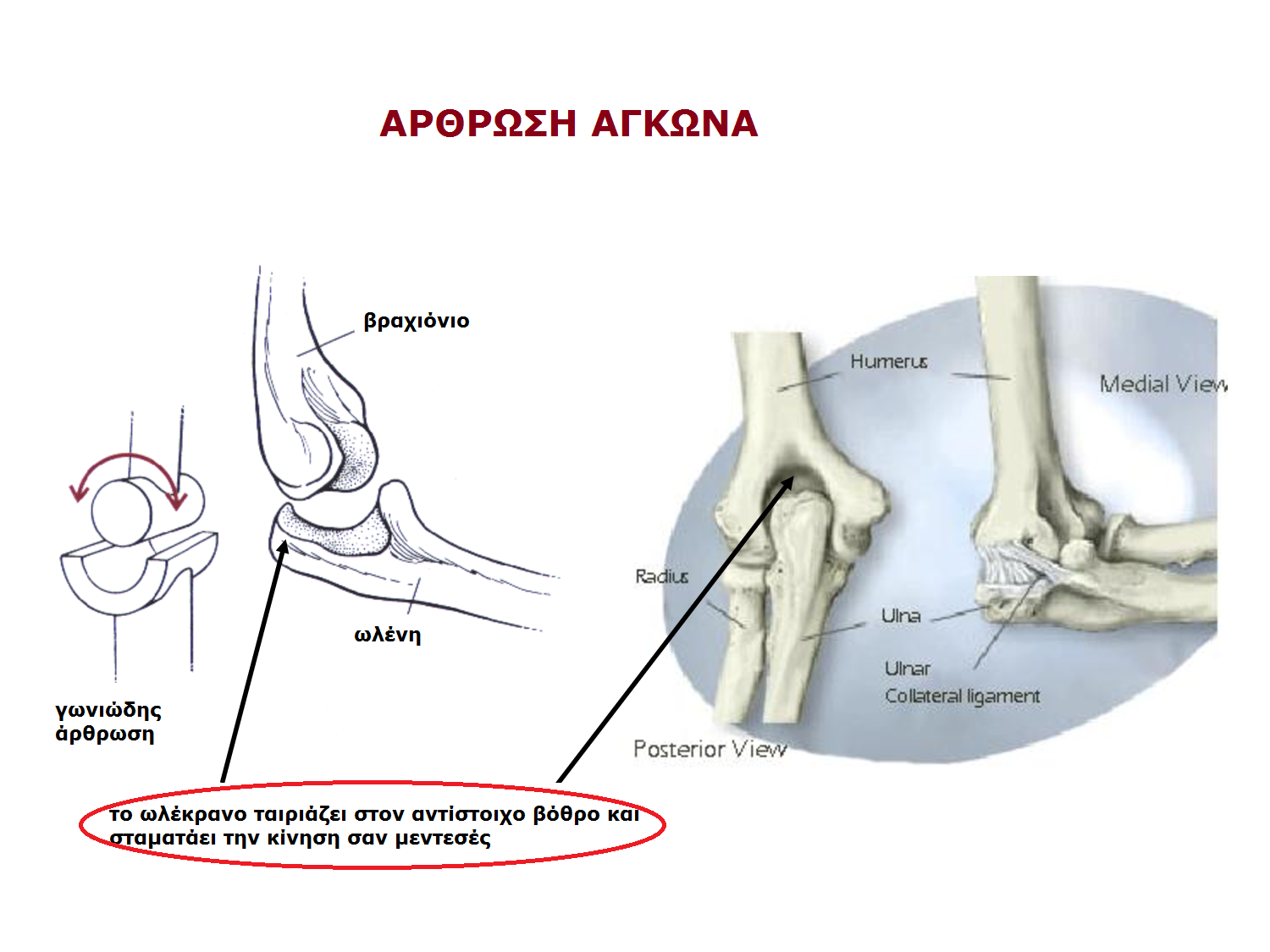 ΚΙΝΗΣΕΙΣ ΑΓΚΩΝΑ
Κάμψη-έκταση -170°
Γωνία μεταφοράς: μεταξύ βραχίονα και πήχη (πιο μεγάλη στη γυναίκα-φαρδιά πύελος)
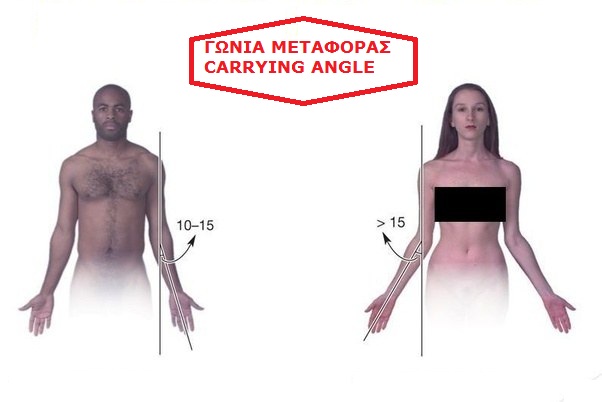 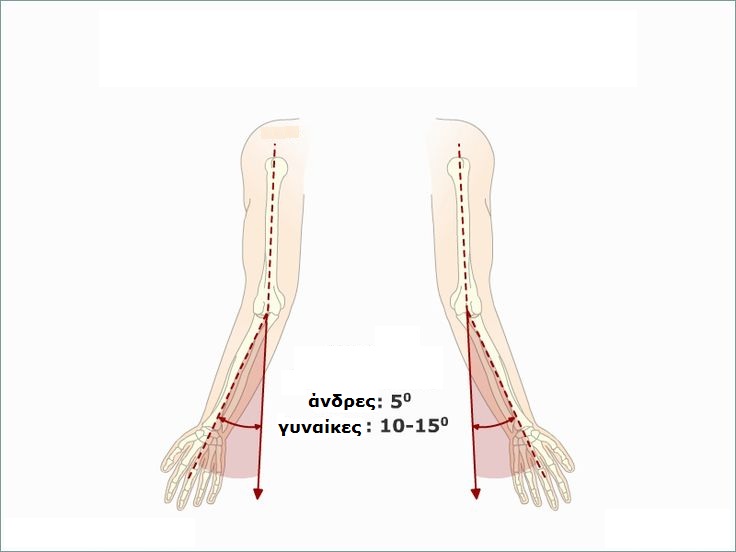 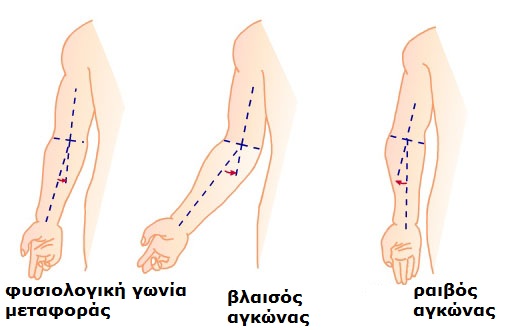 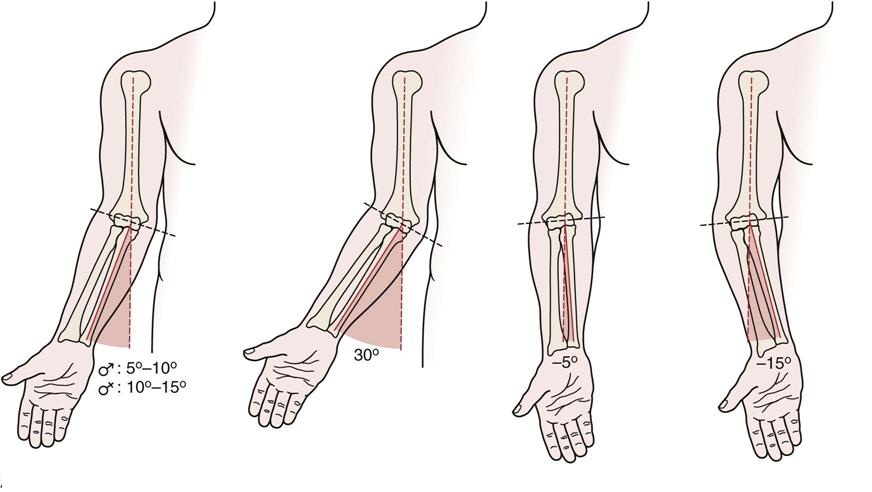 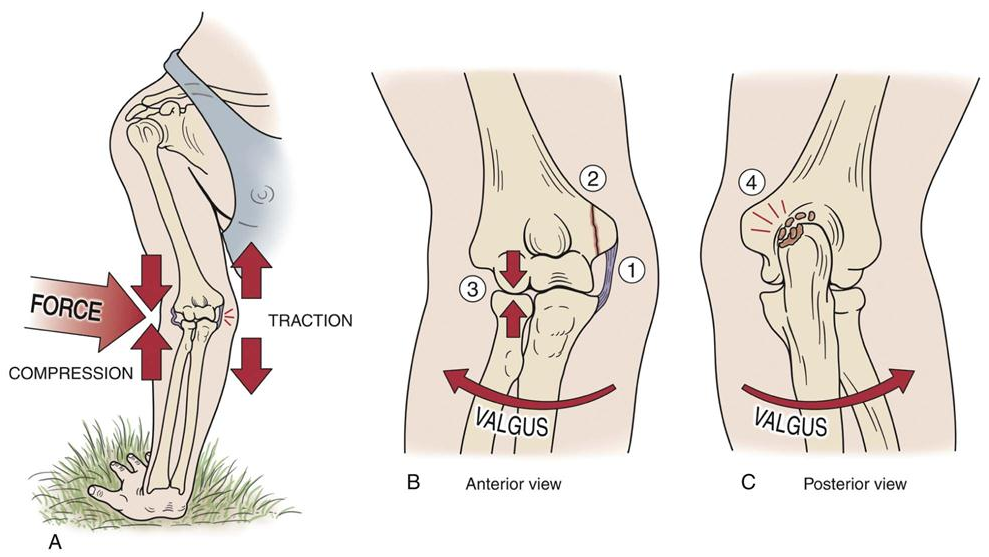 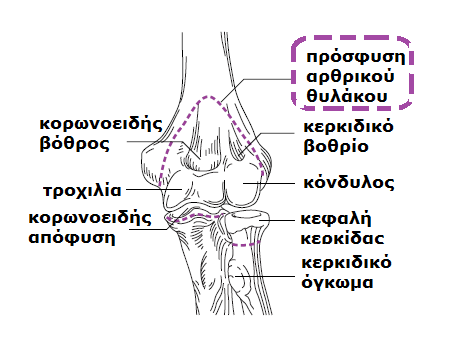 17 μυς χιάζονται στον αγκώνα και 
εκτείνονται στον πήχη και άκρα χείρα.
Όλοι επηρεάζουν και επηρεάζονται 
από τις κινήσεις αγκώνα.
Εκτείνοντες
Καμπτήρες
Τρικέφαλος
Αγκωνιαίος
Πρόσθιος βραχιόνιος
Δικέφαλος βραχιόνιος

Βοηθητικοί 
Βραχιονοκερκιδικός
Στρογγύλος πρηνιστής
ΑΝΩ ΕΓΓΥΣ ΚΕΡΚΙΔΟΩΛΕΝΙΚΗ ΑΡΘΡΩΣΗτροχοειδής
Κεφαλή κερκίδας με κερκιδική εντομή ωλένης.
Συγκρατείται με το δακτυλιοειδή σύνδεσμο.
Η ινώδης στιβάδα αρθρικού θυλάκου συνεχίζεται με αυτήν της άρθρωσης αγκώνα.
Ο αρθρικός υμένας αποτελεί προς τα κάτω επέκταση του αρθρικού υμένα άρθρωσης αγκώνα.
ΑΝΩ ΕΓΓΥΣ ΚΕΡΚΙΔΟΩΛΕΝΙΚΗ ΑΡΘΡΩΣΗ
Στρέφεται η κερκίδα γύρω από ωλένη. 
Άξονας περιστροφής: κεφαλή κερκίδας-στυλοειδή απόφυση ωλένης
Η κεφαλή κερκίδας στρέφεται γύρω από κερκιδική εντομή ωλένης και το κάτω άκρο κερκίδας γύρω από κεφαλή ωλένης.
Ταυτόχρονες συνεργατικές κινήσεις γληνοβραχιόνιας και άρθρωσης αγκώνα.
ΜΥΣ
Υπτιασμός: Υπτιαστή
			 Δικέφαλος βραχιόνιος (όταν υπάρχει 		 αντίσταση και απαιτείται ισχύς)
Βοηθητικοί: Μακρός κερκιδικός εκτείνων καρπό
			 Μακρός εκτείνων αντίχειρα
Πρηνισμός: Τετράγωνος πρηνιστής
			 Στρογγύλος πρηνιστής
Βοηθητικοί: Κερκιδικός καμπτήρας καρπού
			 Μακρός παλαμικός
			 Βραχιονοκερκιδικός
Υπτιασμός
Υπτιαστής
 Δικέφαλος βραχιόνιος (όταν υπάρχει αντίσταση και απαιτείται ισχύς)

Βοηθητικοί: Μακρός κερκιδικός εκτείνων καρπό
	     Μακρός εκτείνων αντίχειρα
Πρηνισμός
Τετράγωνος πρηνιστής
Στρογγύλος πρηνιστής

Βοηθητικοί: Κερκιδικός καμπτήρας καρπού
	     Μακρός παλαμικός
	     Βραχιονοκερκιδικός
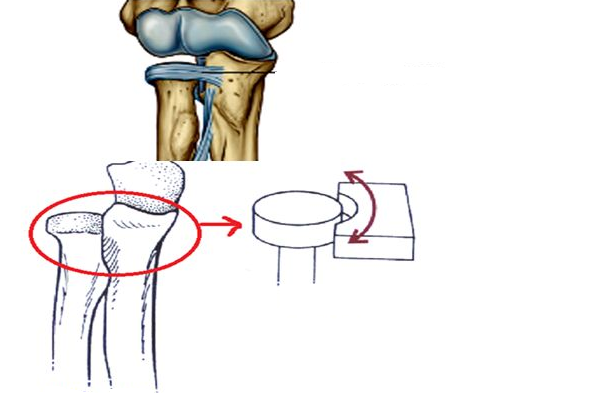 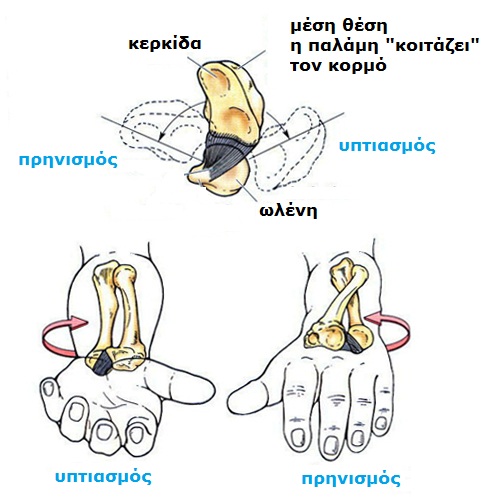 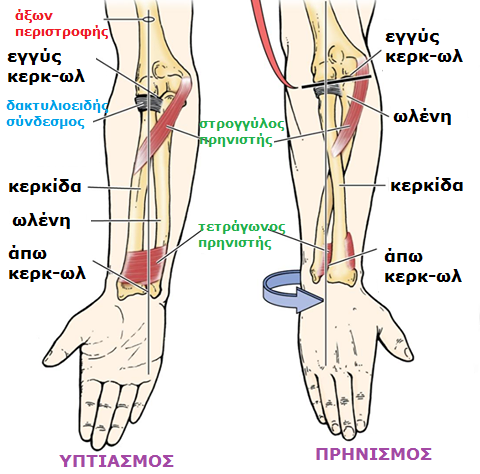 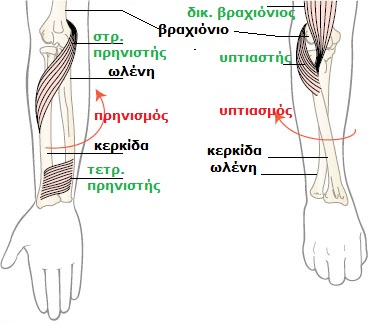 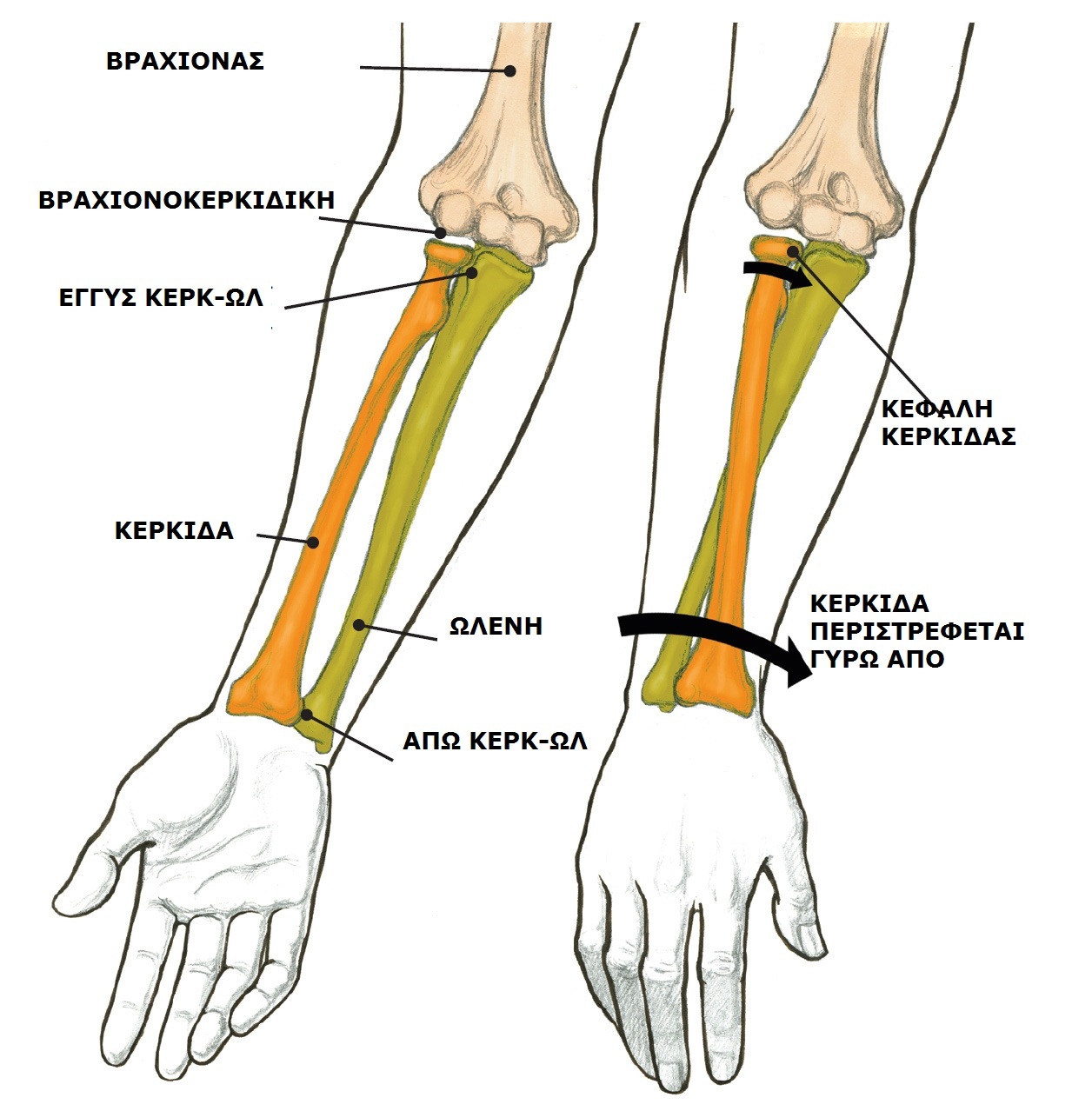 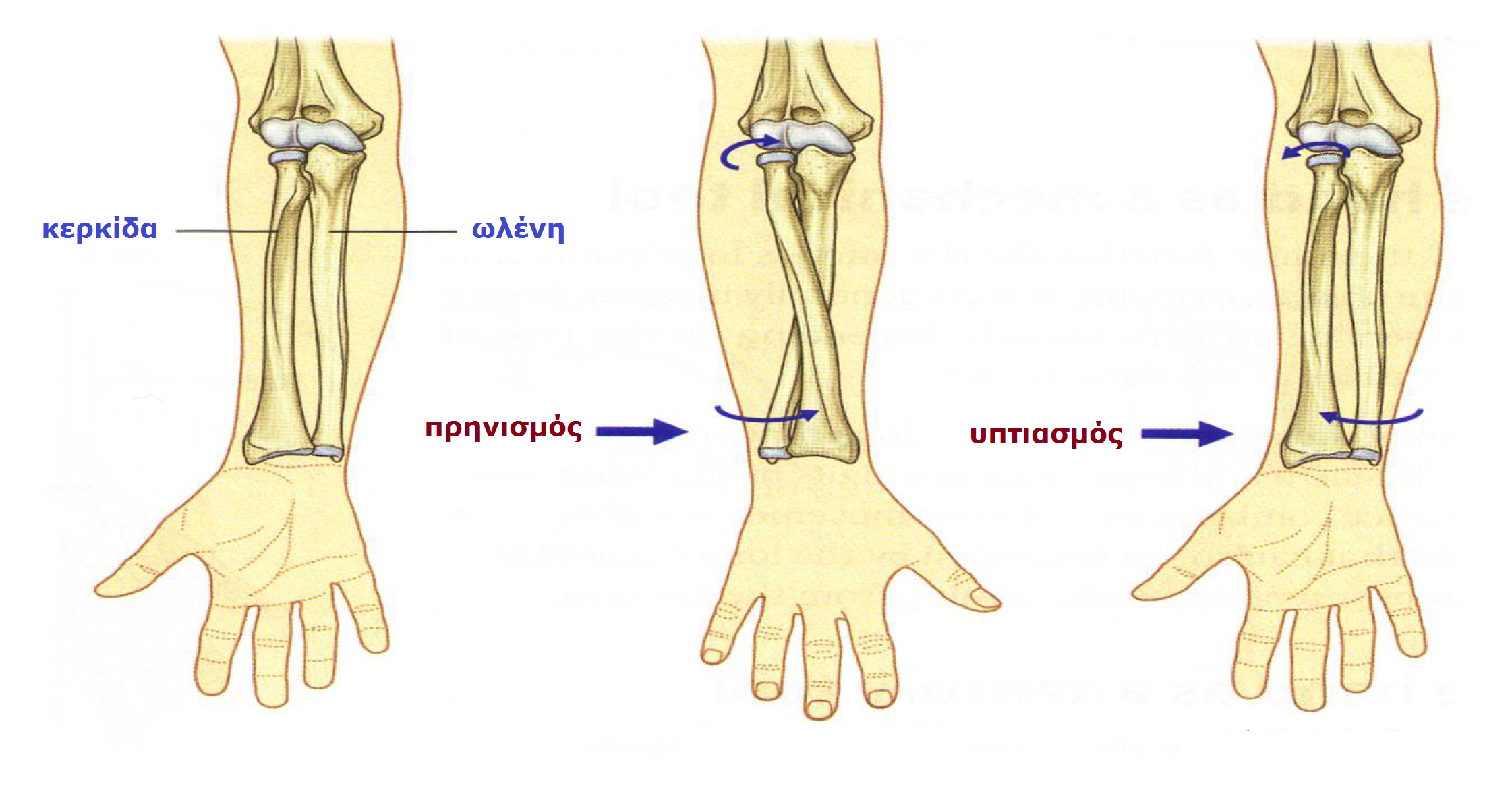 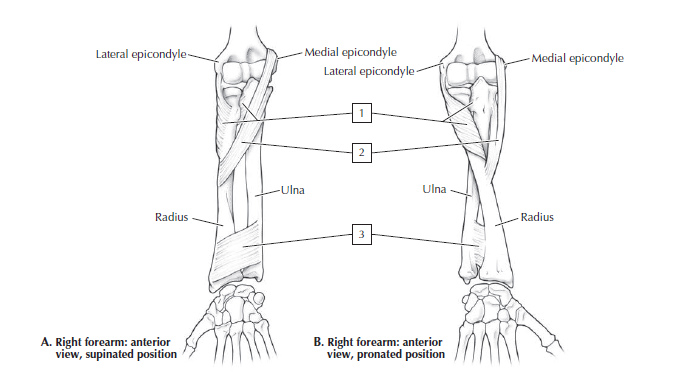 Υπτιαστής
Στρογγύλος πρηνιστής
Τετράγωνος πρηνιστής
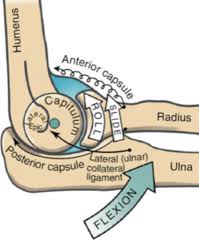 ΑΠΩ ΚΕΡΚΙΔΟΩΛΕΝΙΚΗ ΑΡΘΡΩΣΗτροχοειδής
Κεφαλή ωλένης αρθρώνεται με ωλένια εντομή κάτω άκρου κερκίδας.
Ο αρθρικός δίσκος, τριγωνικός ινοχόνδρινος, συνδέει τα άκρα κερκίδας και ωλένης και είναι η κύρια ενωτική δομή της άρθρωσης. Ξεχωρίζει την άπω κερκιδοωλενική από την άρθρωση καρπού.
Στον πρηνισμό το κάτω άκρο κερκίδας στρέφεται προς τα έσω, χιαζόμενο πάνω και μπροστά από την ωλένη.  
Συμμετέχουν οι ίδιοι μυς που στρέφουν την εγγύς κερκ.ωλ. άρθρωση.
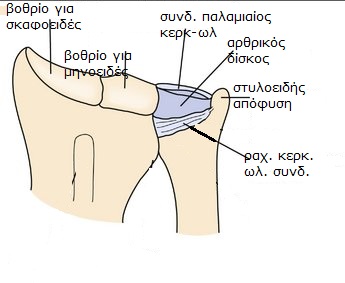 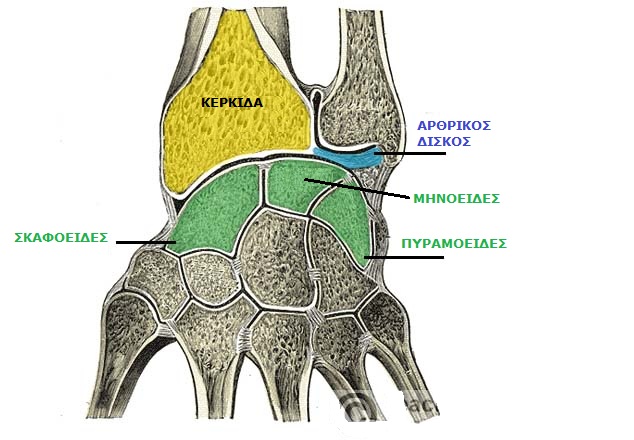 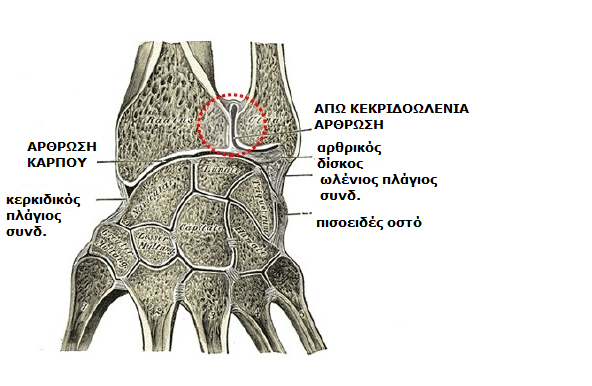 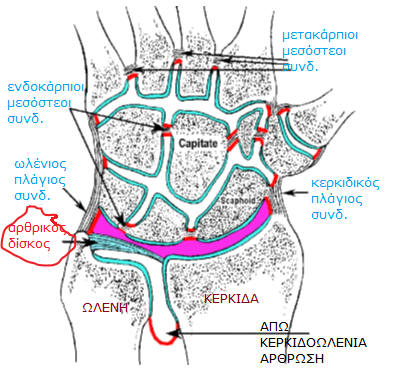 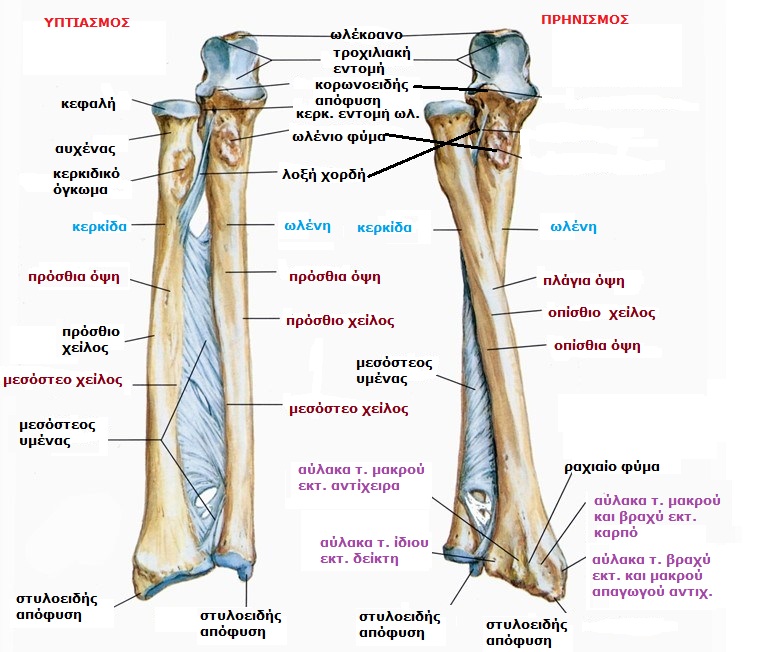 Sobotta, Atlas of human anatomy
Volume1, Head Neck, Upper Limb
14th edition 2006, Elsevier, Munich
ΑΡΘΡΩΣΗ ΚΑΡΠΟΥελλειψοειδήςγύρω από εγκάρσιο και οβελιαίο άξονα
Δε συμμετέχει η ωλένη.
Αρθρώνεται κάτω άκρο κερκίδας και ο αρθρικός δίσκος άπω κερκ.ωλ. άρθρωσης με ¾ πρώτου στοίχου οστών καρπού.
Δε συμμετέχει το πισοεδές (λειτουργεί ως σησαμοειδές, μοχλός που ενισχύει ωλ. καμπτ. καρπού και αρθρώνεται μόνο με το πυραμοειδές).
Ο ινώδης θύλακος προσφύεται στο κάτω άκρο κερκίδας και ωλένης και στον εγγύς στίχο οστών καρπού.
Σύνδεσμοι: παλαμιαίοι και ραχιαίοι κερκιδοκαρπικοί, πολύ ισχυροί, ώστε η άκρα χείρα να ακολουθεί την κερκίδα στον πρηνισμό-υπτιασμό.
Ωλένιος και πλάγιος σύνδεσμος
ΑΡΘΡΩΣΗ ΚΑΡΠΟΥΚΙΝΗΣΕΙΣ
Κάμψη: κερκιδικός καμπτήρας καρπού, ωλένιος καμπτήρας καρπού
Βοηθητικοί: καμπτήρες δαχτύλων, μακρός παλαμικός, μακρός απαγωγός αντίχειρα
Έκταση: μακρός και βραχύς κερκιδικός εκτείνων καρπό, ωλένιος εκτείνων καρπό
Βοηθητικοί: εκτείνοντες δαχτύλων και αντίχειρα
Απαγωγή: μακρός απαγωγός αντίχειρα, μακρός και βραχύς εκτείνων αντίχειρα, κερκιδικός εκτείνων καρπό, κερκιδικός καμπτήρας καρπό (έως 15°, περιορίζεται από στυλοειδή απόφυση κερκίδας)
Προσαγωγή: σύγχρονη σύσπαση ωλένιου καμπτήρα και εκτείνοντα τον καρπό
Δεν κάνει πλήρη περιστροφή, αλλά διαδοχικά οι υπόλοιπες κινήσεις 
Κάμψη> Έκταση
Προσαγωγή> Απαγωγή
Οι περισσότερες κινήσεις απαιτούν ένα βαθμό κάμψης.
 Όμως η ισχυρή γροθιά απαιτεί έκταση
Οι κινήσεις ξεκινούν από αντίστοιχες μεσοκάρπιες
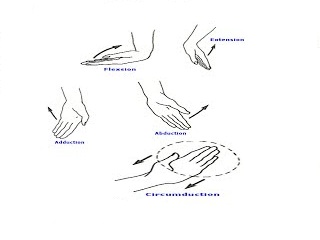 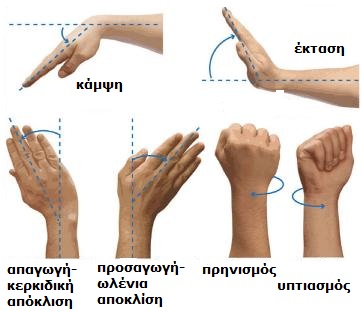 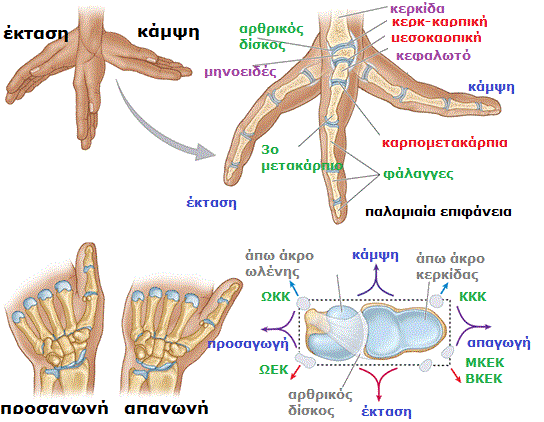 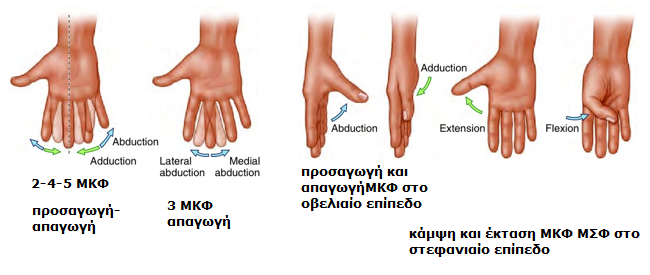 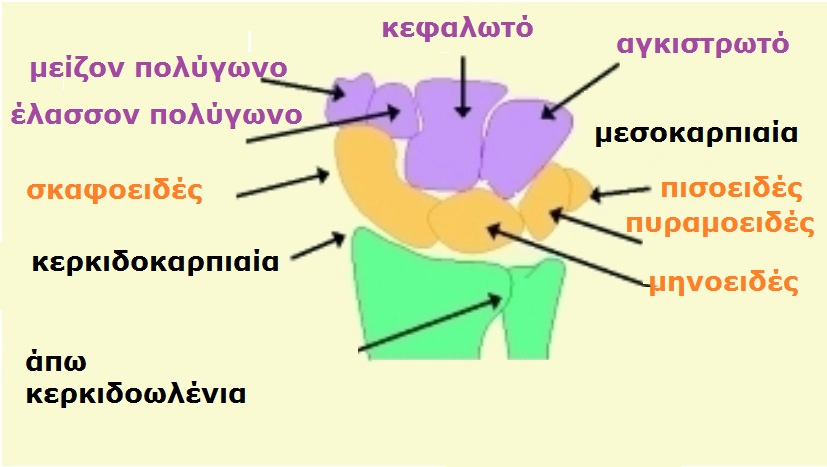 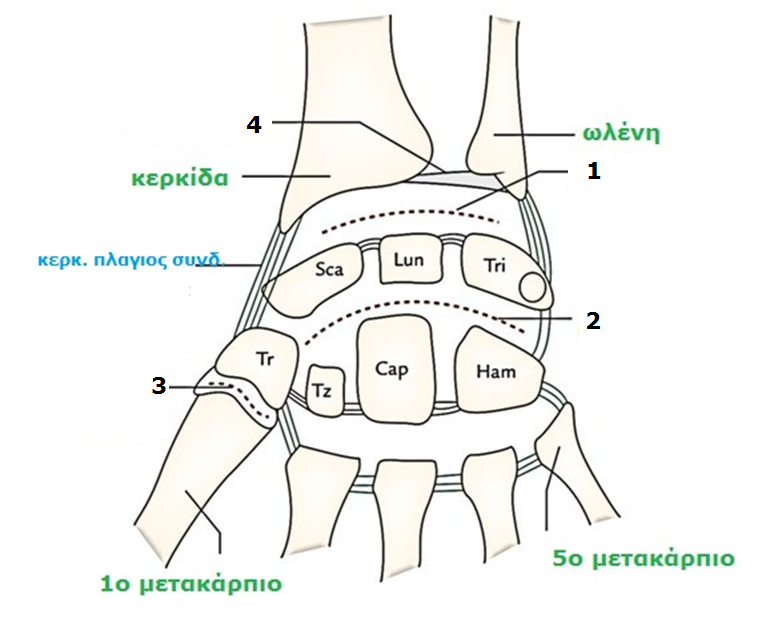 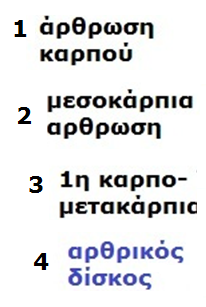 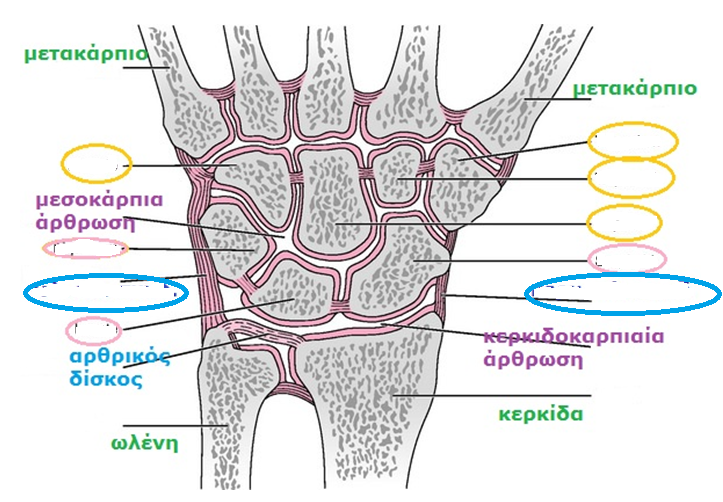 Μ. πολύγωνο
αγκιστρωτό
Ελ. πολύγωνο
κεφαλωτό
πυραμοειδές
σκαφοειδές
Ωλ. Πλάγιος σύνδεσμος
Κερκ. Πλ. σύνδεσμος
Μηνοειδές
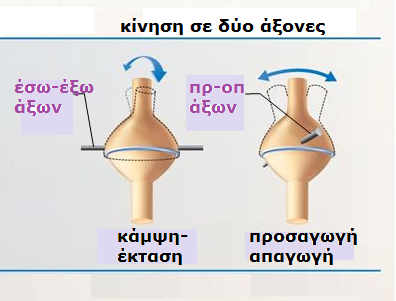 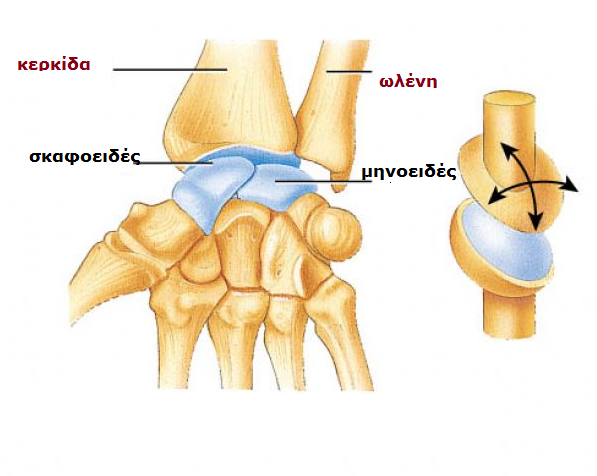 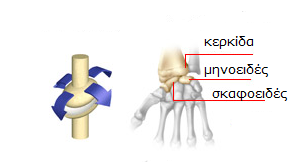 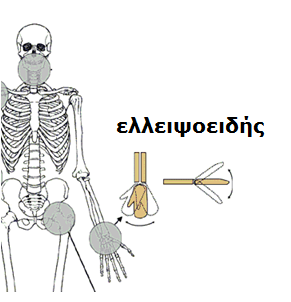 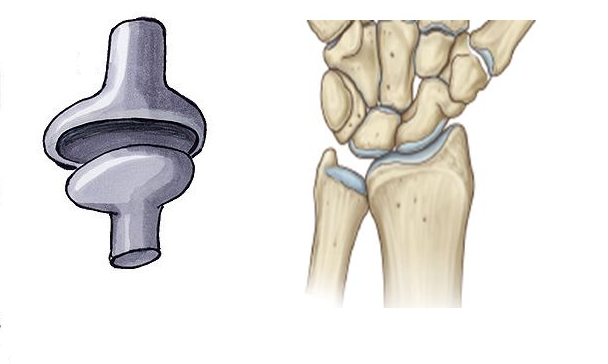 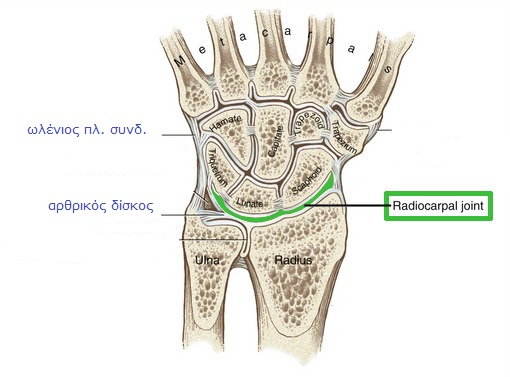 ΜΕΣΟΚΑΡΠΙΕΣ ΑΡΘΡΩΣΕΙΣ 	επίπεδες
1.Μεταξύ οστών εγγύς στίχου
2.Μεταξύ οστών άπω στίχου
3.Μεταξύ εγγύς και άπω στίχου 
4.Πισοπυραμοειδής 
Κοινή αρθρική κοιλότητα από μεσοκάρπιες και καρπομετακάρπιες αρθρώσεις (εξαιρείται η 1 ΚΜΚ αντίχειρα). Ανεξάρτητη είναι και η άρθρωση καρπού.
Πρόσθιοι, οπίσθιοι και μεσόστεοι σύνδεσμοι.
	Κινήσεις ολίσθησης, συγχρόνως με κινήσεις καρπού, αυξάνοντας εύρος κίνησης: η κάμψη καρπού έπεται της κίνησης μεταξύ εγγύς και άπω στίχου οστών. Η κάμψη και η προσαγωγή συμβαίνουν κυρίως στον καρπό ενώ η έκταση και η απαγωγή στις μεσοκάρπιες αρθρώσεις.
Η εγγύς στιβάδα πιο κινητή από την άπω.
ΜΕΣΟΚΑΡΠΙΕΣ ΑΡΘΡΩΣΕΙΣ
Σκαφοειδές: μεγαλύτερο εγγύς, αρθρώνεται με κερκίδα, μείζον και έλασσον πολύγωνο, κεφαλωτό
Μηνοειδές: αρθρώνεται με κερκίδα, κεφαλωτό
Πυραμοειδές:  αρθρώνεται με αρθρικό δίσκο άπω κερκιδοωλενικής άρθρωσης και το αγκιστρωτό.
Πισοειδές: σα μπιζέλι, πάνω στην παλαμιαία επιφάνεια πυραμοειδούς.

Μείζων πολύγωνο: αρθρώνεται με 1ο και 2ο μετακάρπιο, σκαφοειδές και έλασσον πολύγωνο
Έλασσον πολύγωνο: αρθρώνεται με 2ο μετακάρπιο, μείζων πολύγωνο, κεφαλωτό και σκαφοειδές
Κεφαλωτό: αρθρώνεται με 3ο μετακάρπιο, έλασσον πολύγωνο, αγκιστρωτό, σκαφοειδές, μηνοειδές .
Αγκιστρωτό: αρθρώνεται με 4ο και 5ο μετακάρπιο, το κεφαλωτό και πυραμοειδές

Μετακάρπια (5): βάση, διάφυση, κεφαλή, 1ο (αντίχειρα) βραχύτερο, 3ο στυλοειδή απόφυση στη βάση
Φάλαγγες: ο αντίχειρας έχει μόνο 2 αλλά ισχυρότερες. Προς τα κάτω μικραίνουν. Οι άπω είναι αποπλατυσμένες (υπόστρωμα νυχιών)
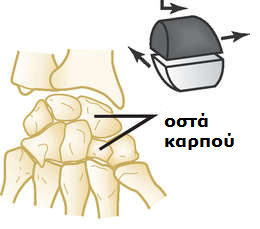 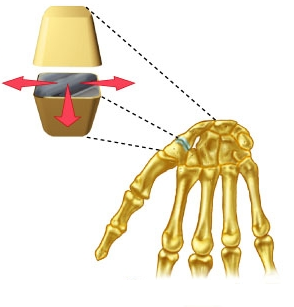 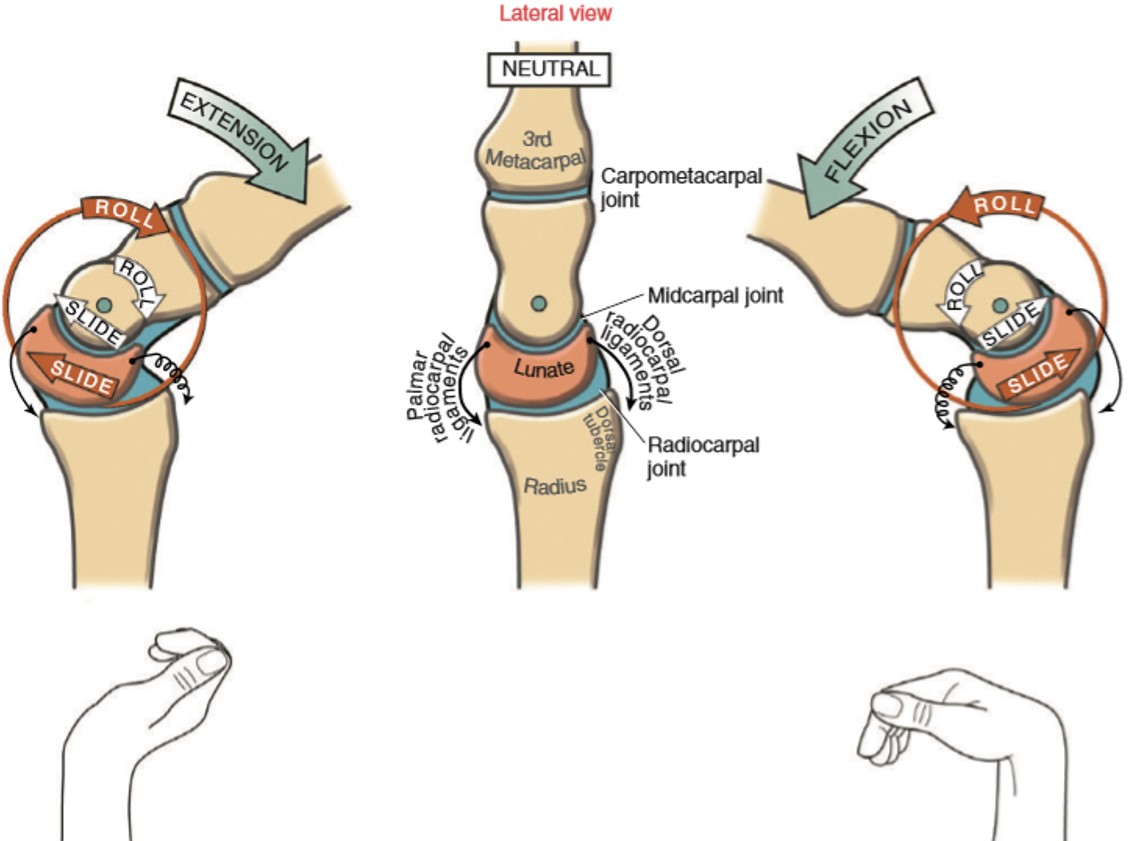 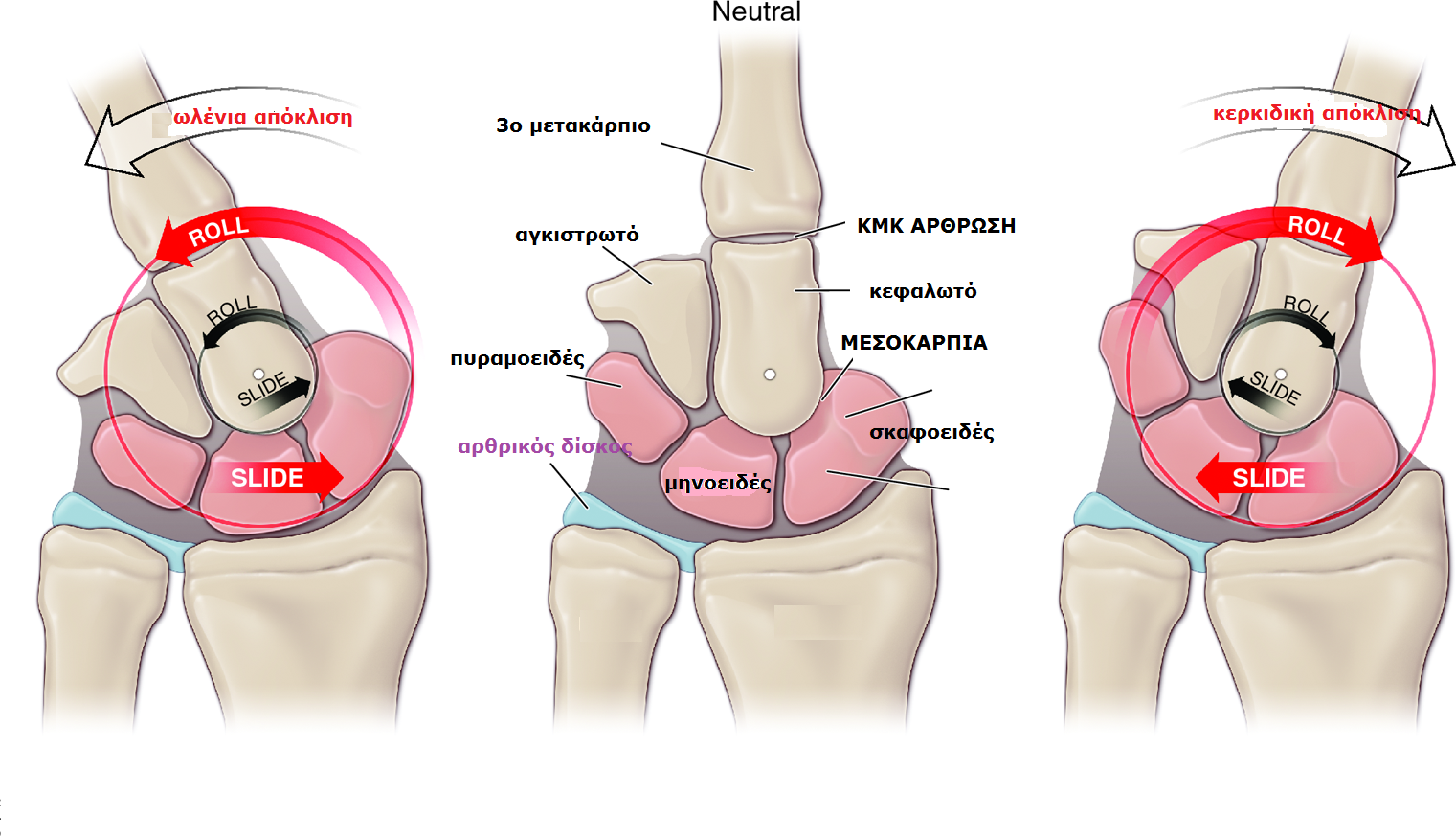 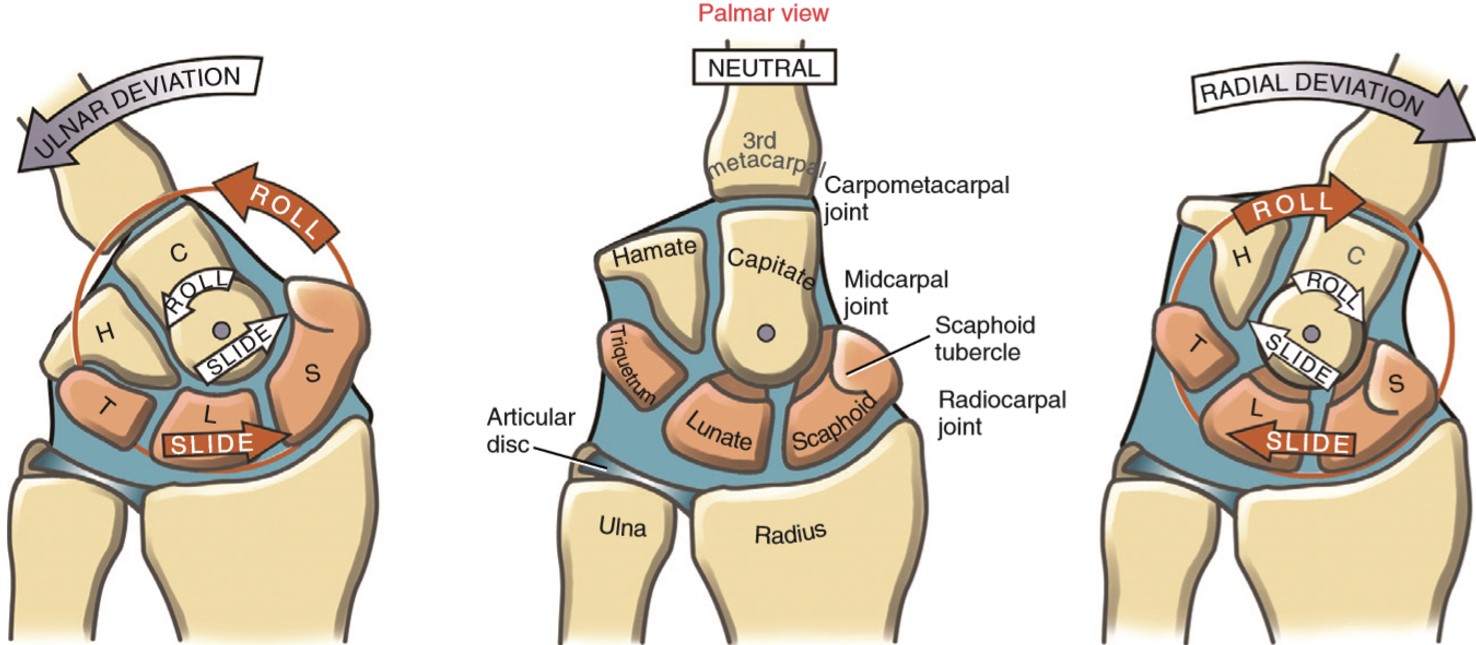 ΚΑΡΠΟΜΕΤΑΚΑΡΠΙΕΣΜΕΣΟΜΕΤΑΚΑΡΠΙΕΣ
Άπω επιφάνειες άπω στίχου με βάσεις μετακαρπίων.
Τα παρακείμενα μετακάρπια αρθρώνονται μεταξύ τους.
Οι 4 έσω καρπομετακάρπιες και οι 3 μεσομετακάρπιες περιβάλλονται από κοινό αρθρικό θύλακο.
Καρπομετακάρπια αντίχειρα έχει ξεχωριστή αρθρική κοιλότητα.
ΚΑΡΠΟΜΕΤΑΚΑΡΠΙΕΣΜΕΣΟΜΕΤΑΚΑΡΠΙΕΣ
1η  ΚΜΚ (αντίχειρα)-εφιππιοειδής
	κάμψη-έκταση, προσαγωγή-απαγωγή
2η -3η ΚΜΚ σχεδόν ακίνητη
4η ΚΜΚ ελαφρώς κινητή
5η ΚΜΚ μετρίως κινητή

Αντιθετική κίνηση (συμβάλλουν όλοι οι μυς θέναρος)
	2/3 κίνησης 1η ΚΜΚ, 
	1/3 κίνησης ΚΜΚ και
	μεσομετακάρπιες 4ου και 5ου
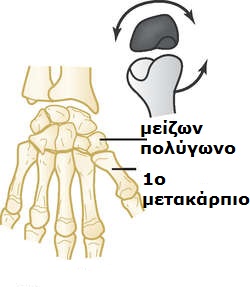 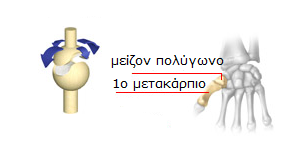 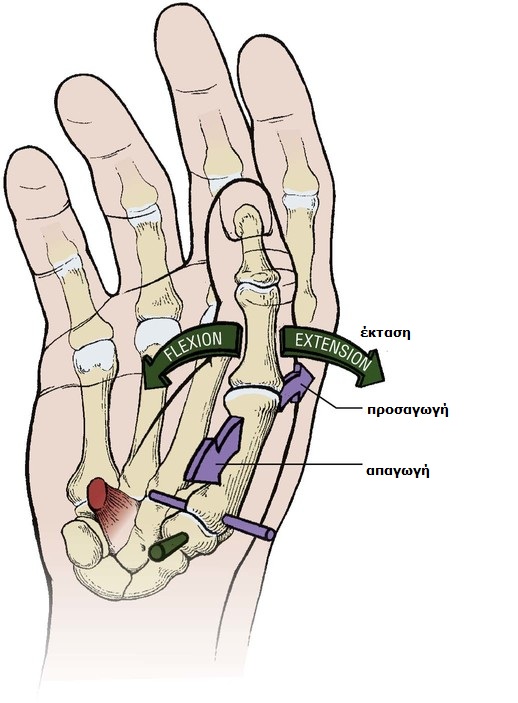 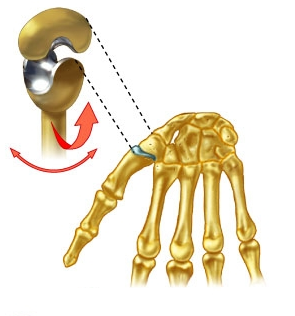 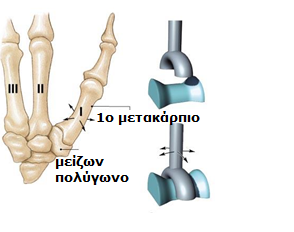 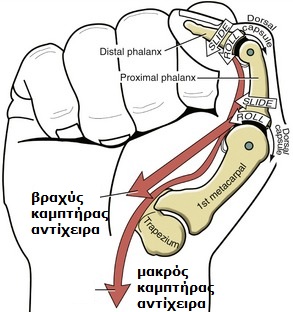 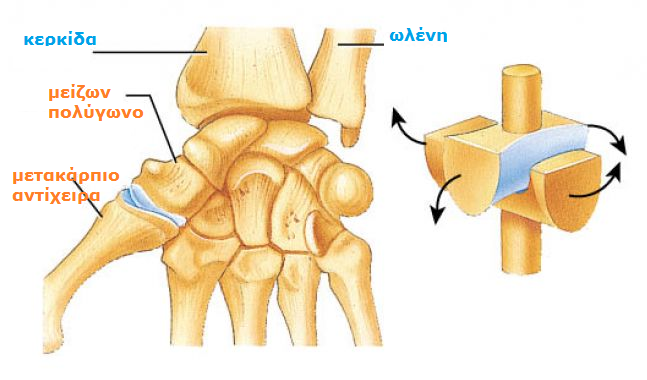 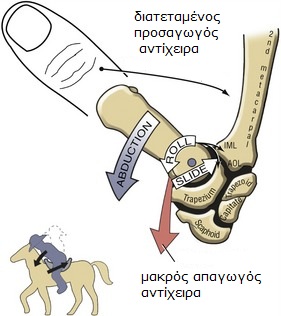 ΕΦΙΠΠΙΟΕΙΔΗΣ ΑΡΘΡΩΣΗ
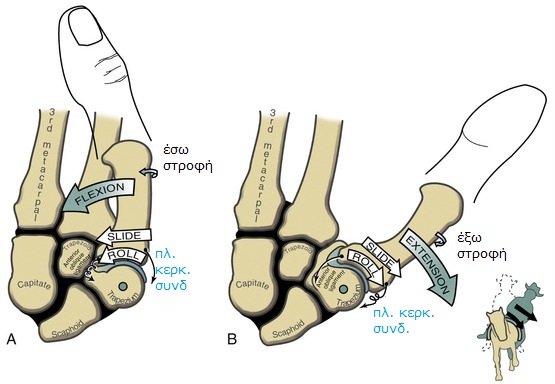 ΑΝΤΙΘΕΣΗ ΑΝΤΙΧΕΙΡΑ
Κάμψη ΚΜΚ-ΜΚΦ
Πρηνισμός άκρας χείρας
Απαγωγή ΚΜΚ
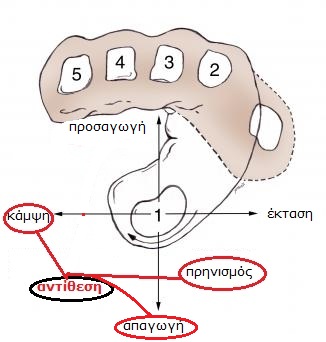 1. Αντιθετικός αντίχειρα (κύριος)
2. Βραχύς απαγωγός (βοηθητικός)
3. Βραχύς καμπτήρας (βοηθητικός)
ΔΕΝ υπάρχει ανταγωνιστής μυς!
Αντιθετικός: μεγαλύτερος, κάτω από τους άλλους δύο
Βραχύς καμπτήρας: η εν τω βάθει κεφαλή νευρώνεται από το ωλένιο ν.
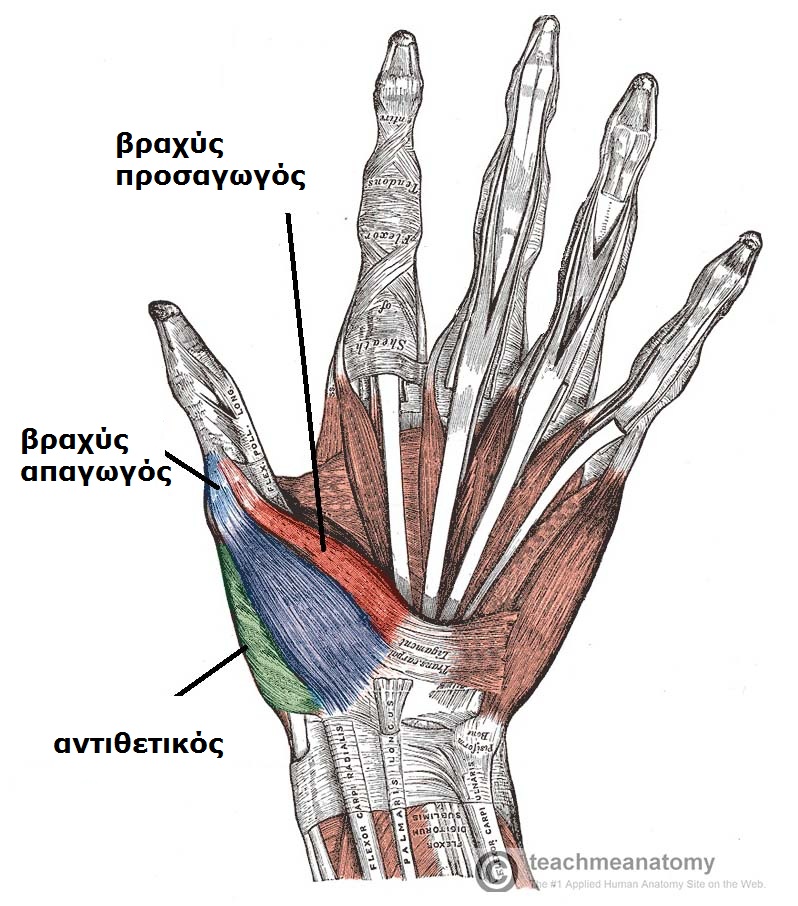 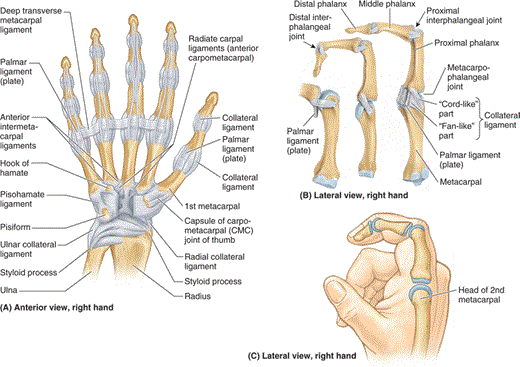 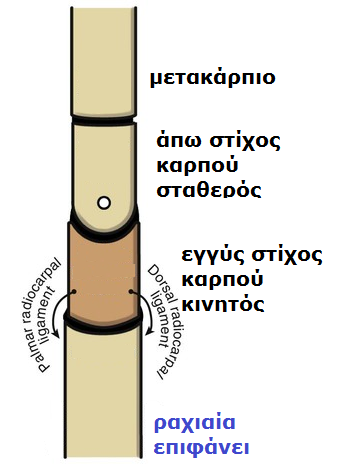 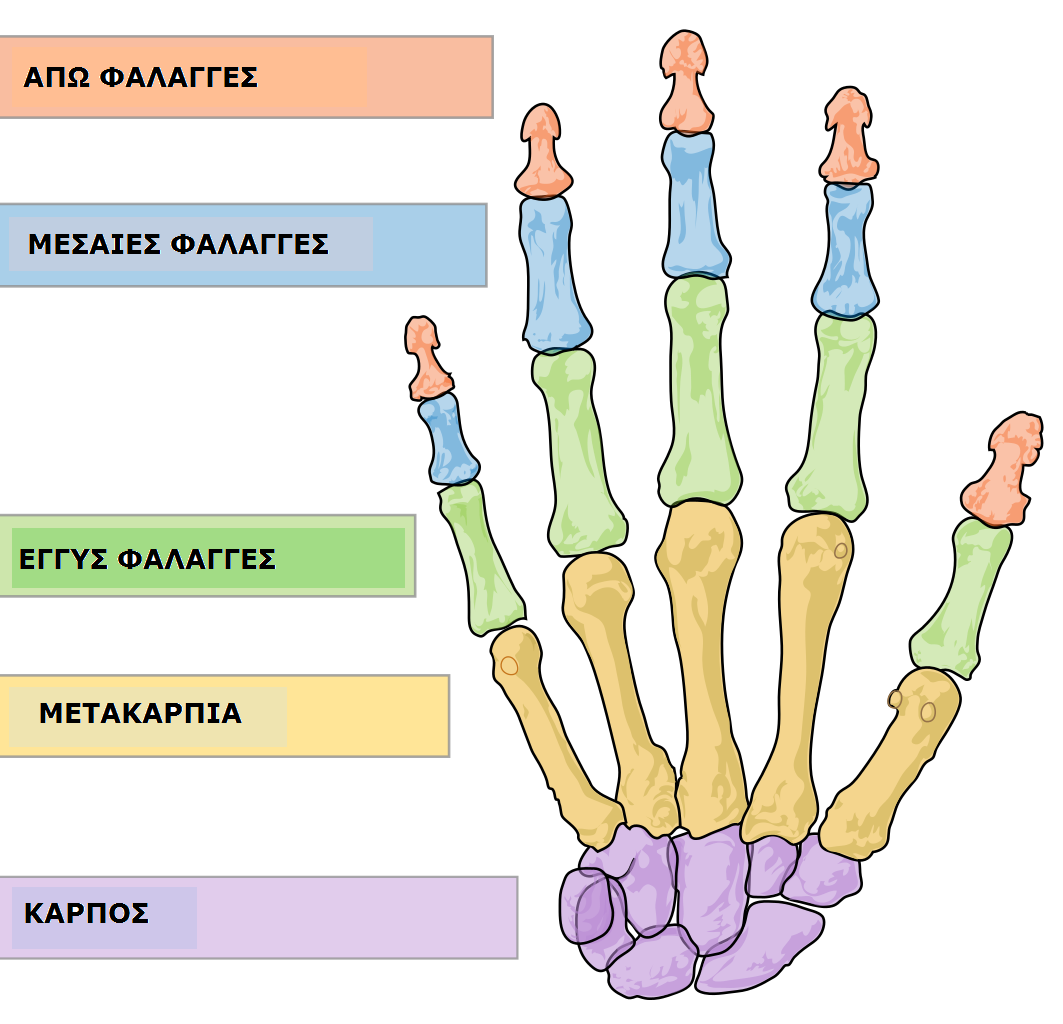 ΜΕΣΟΦΑΛΑΓΓΙΚΕΣ
ΜΕΤΑΚΑΡΠΙΟΦΑΛΑΓΓΙΚΕΣ
ελλειψοειδείς κάμψη-έκτασηπροσαγωγή-απαγωγή
Γίγγλιμες (γωνιώδεις)
Κάμψη-έκταση
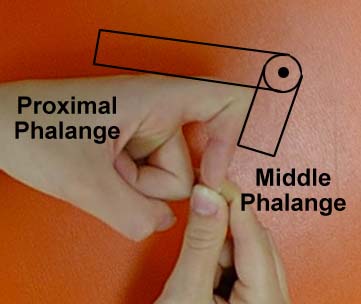 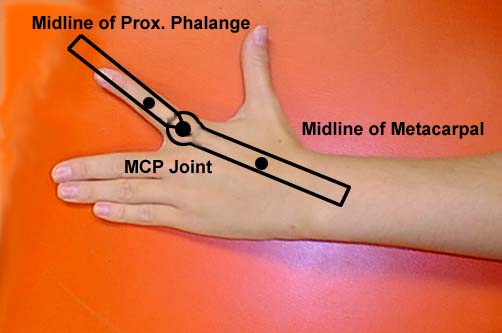 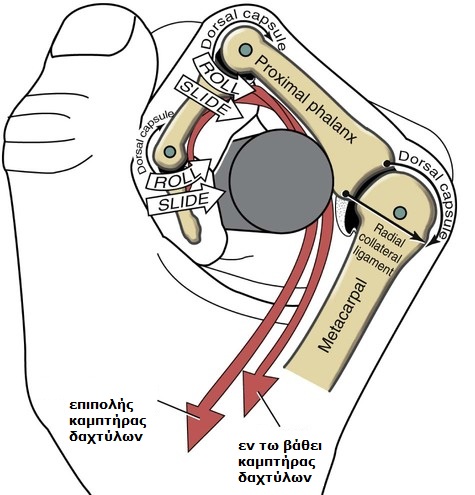 ΜΕΣΟΦΑΛΑΓΓΙΚΕΣ
ΜΕΤΑΚΑΡΠΙΟΦΑΛΑΓΓΙΚΕΣ
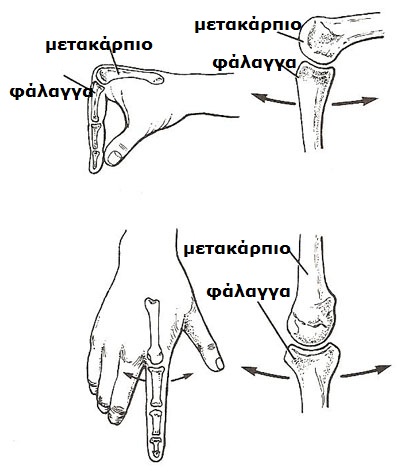 Κάμψη-έκταση
Προσαγωγή-απαγωγή
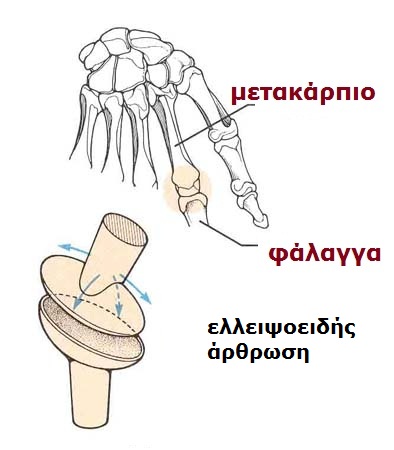 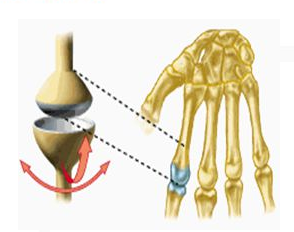 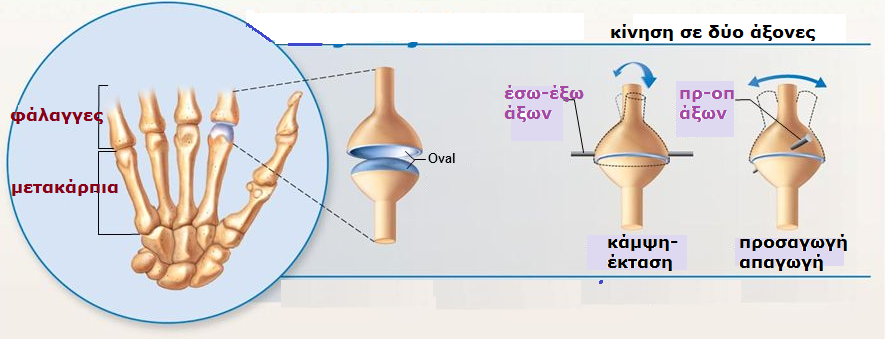 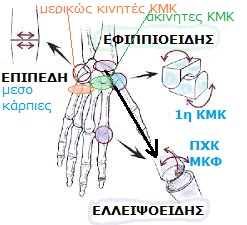 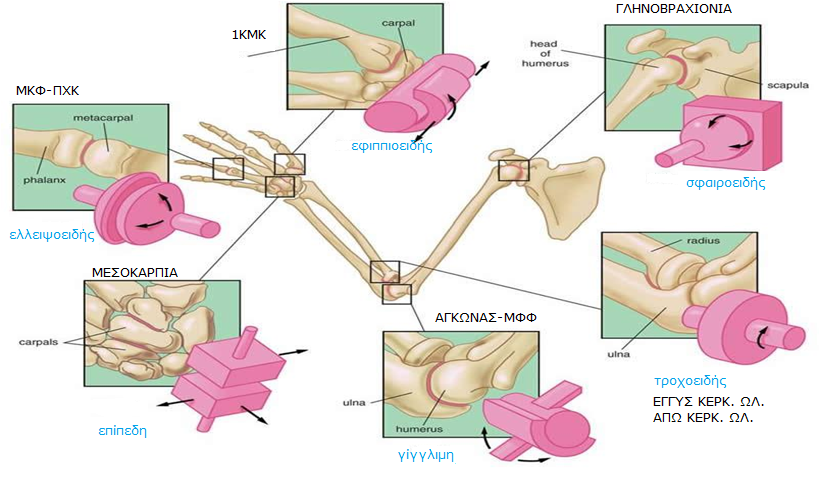 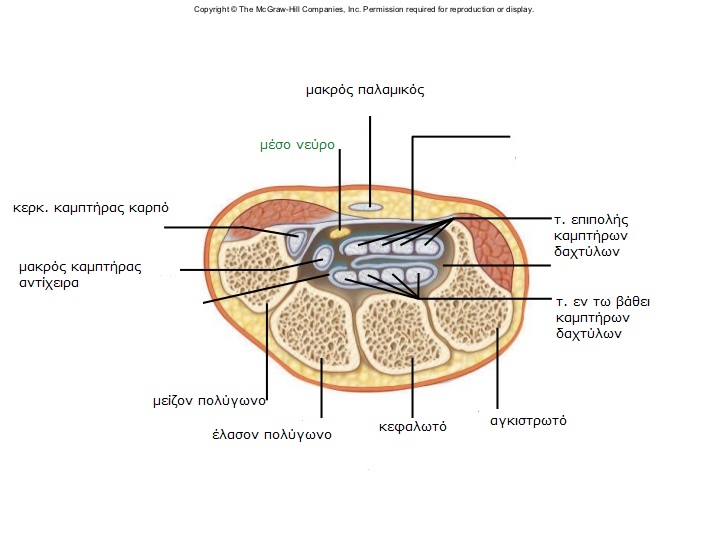 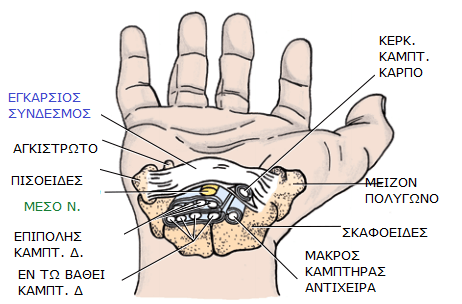 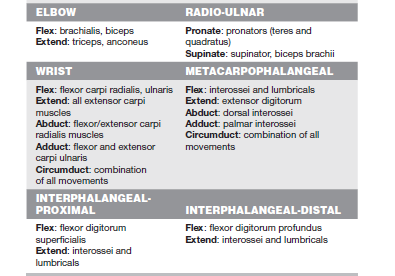